I-90 Application Overview: Page One
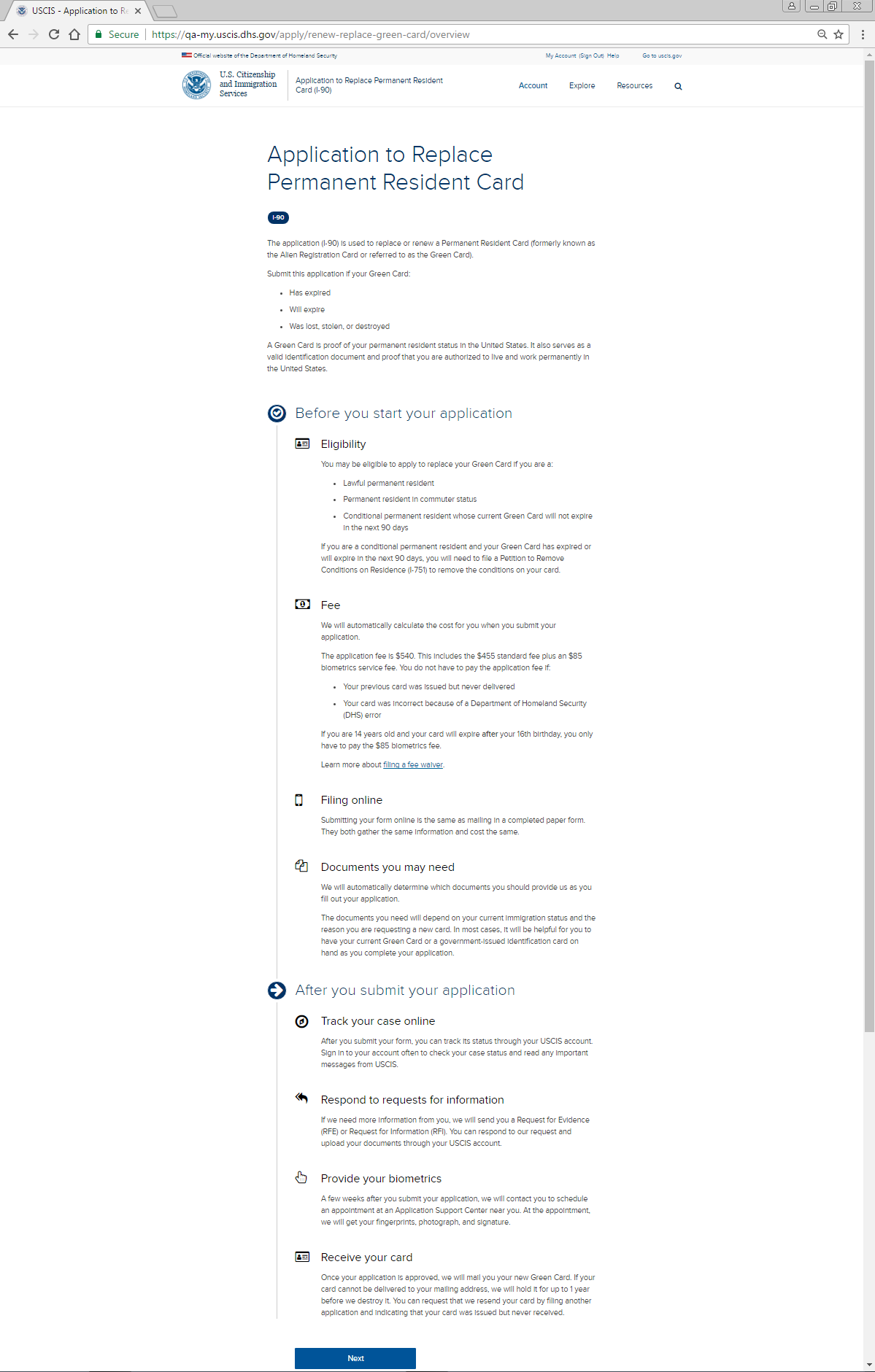 I-90 Application Overview: Page Two
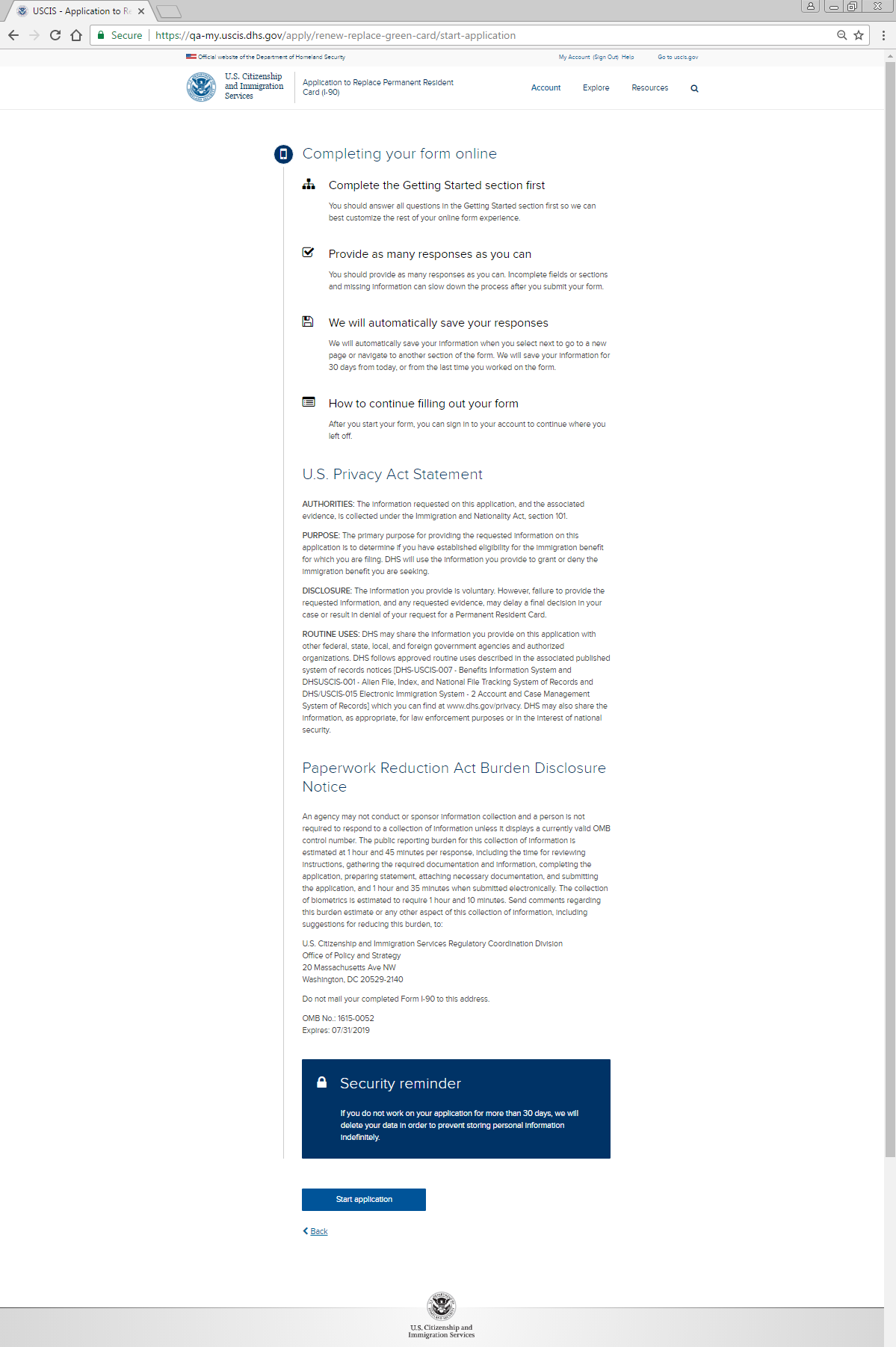 Getting Started: Preparer and interpreter information
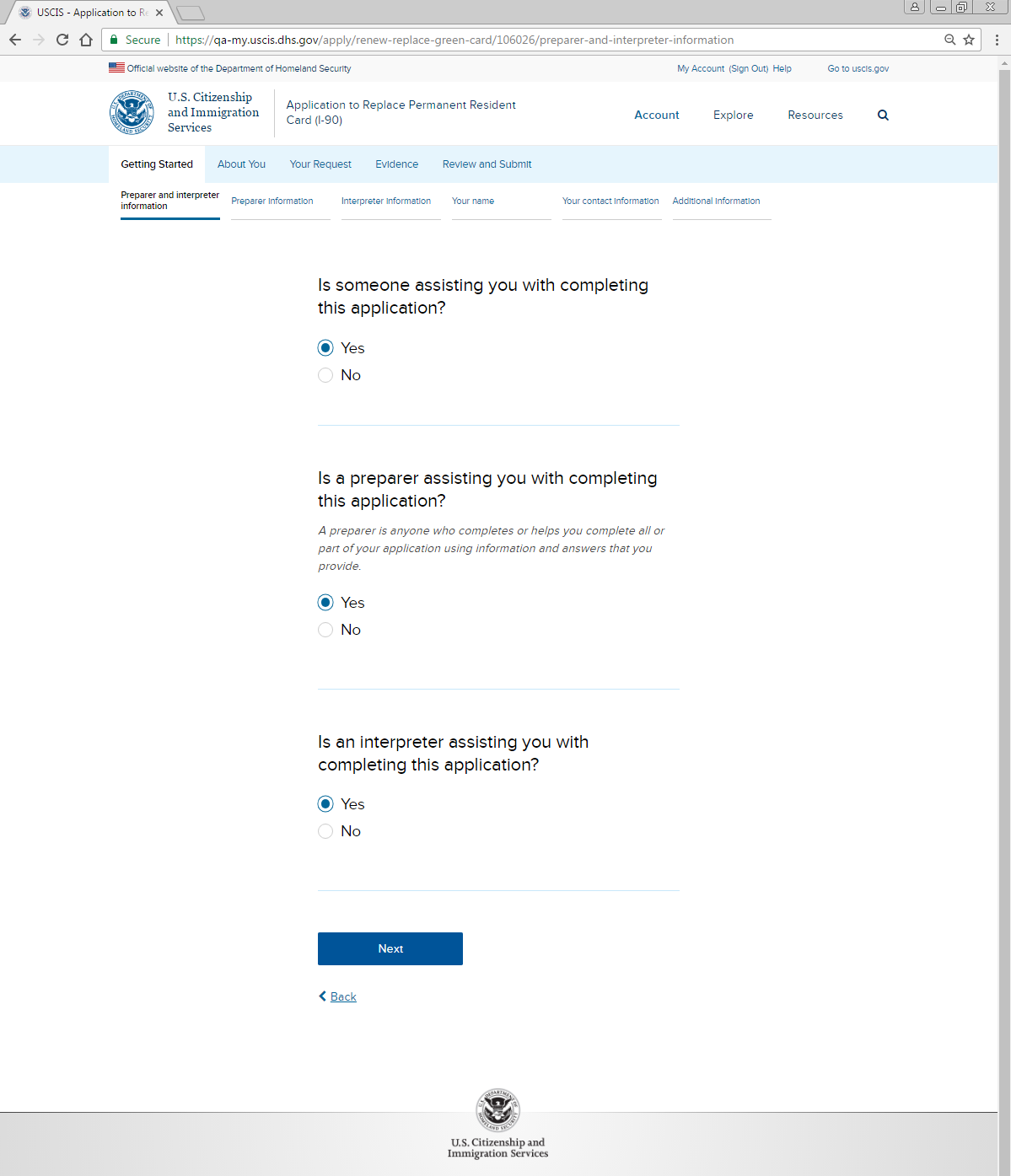 Getting Started: Preparer information
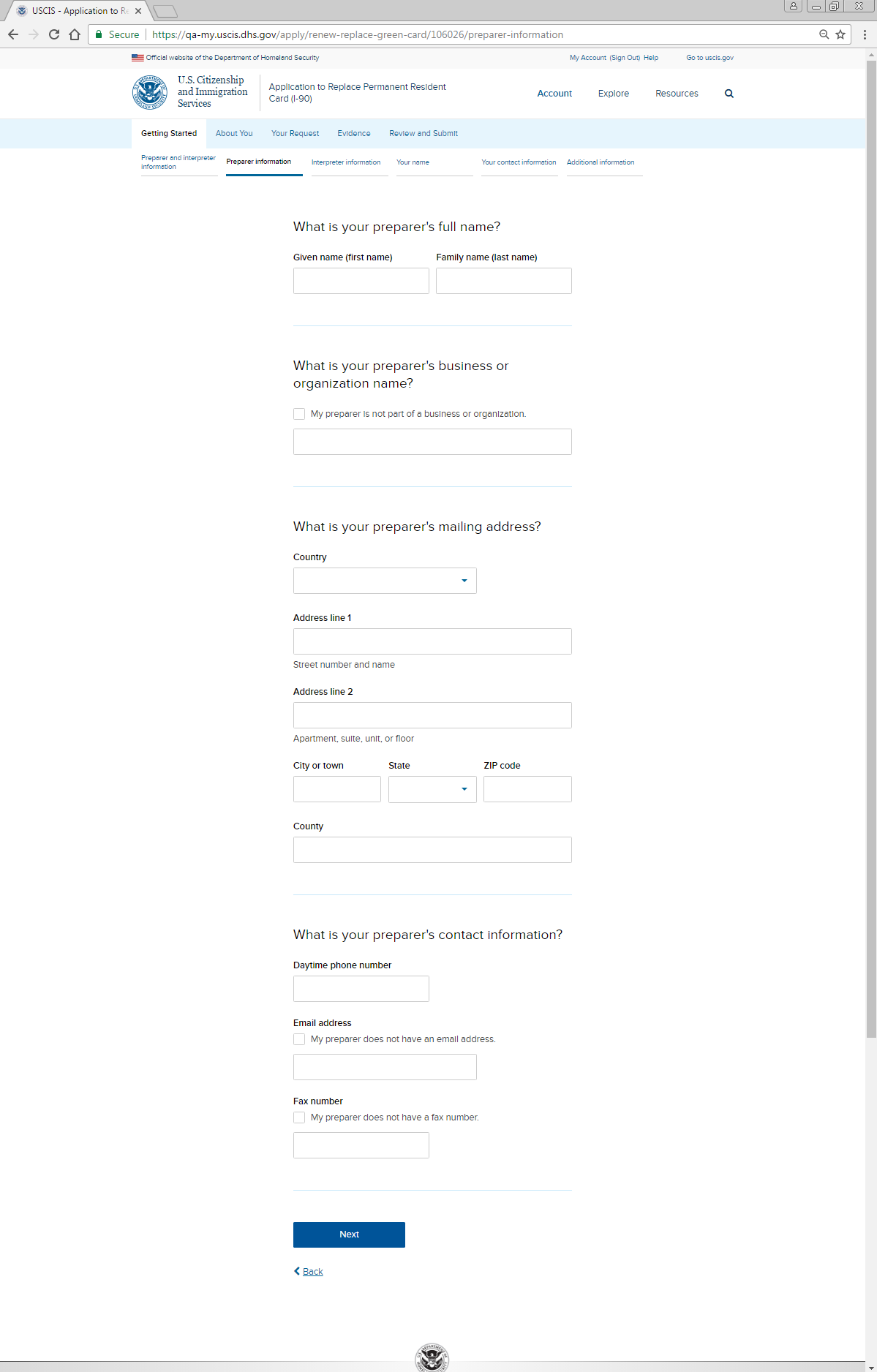 Getting Started: Interpreter information
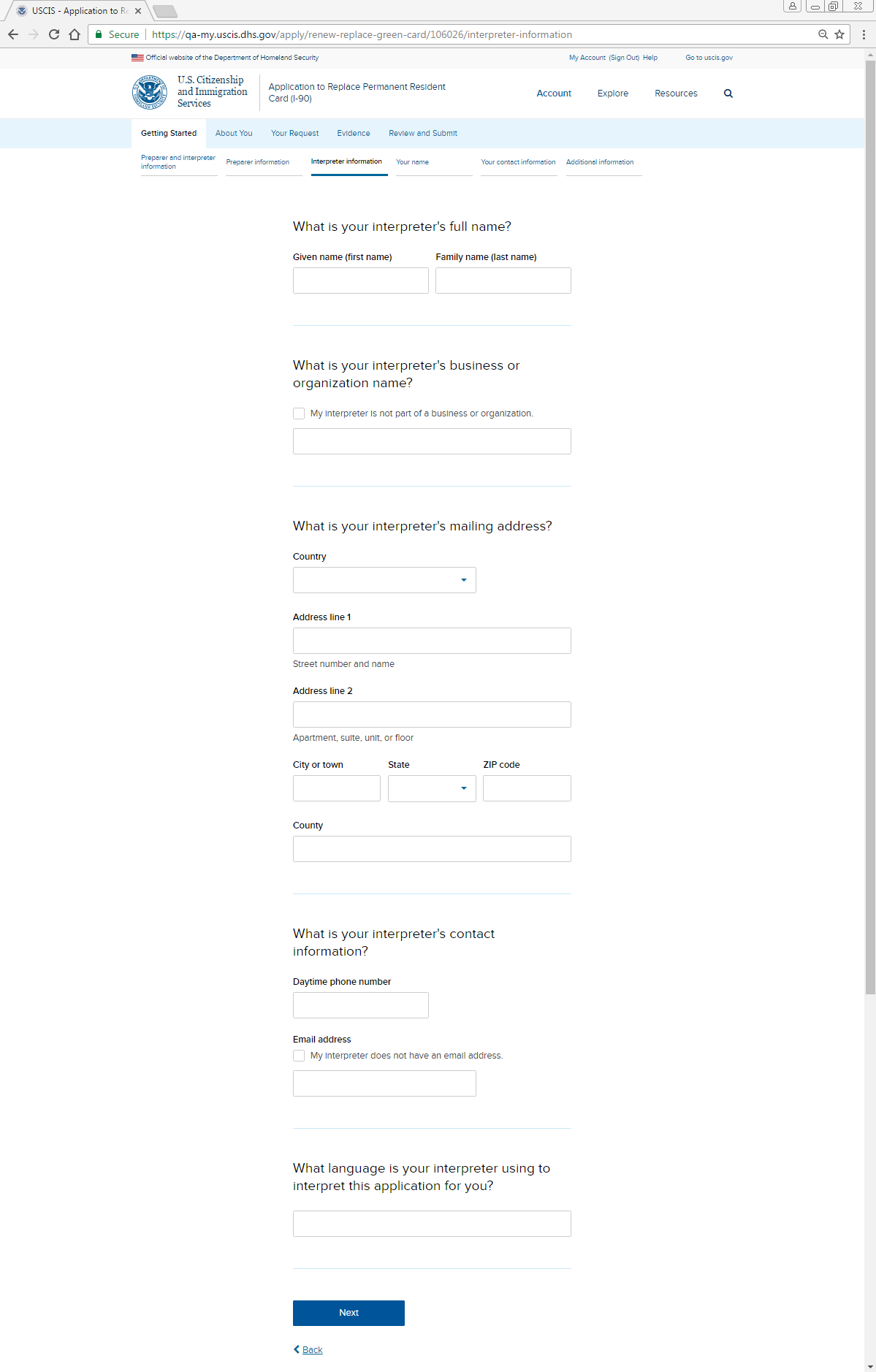 Getting Started: Your name
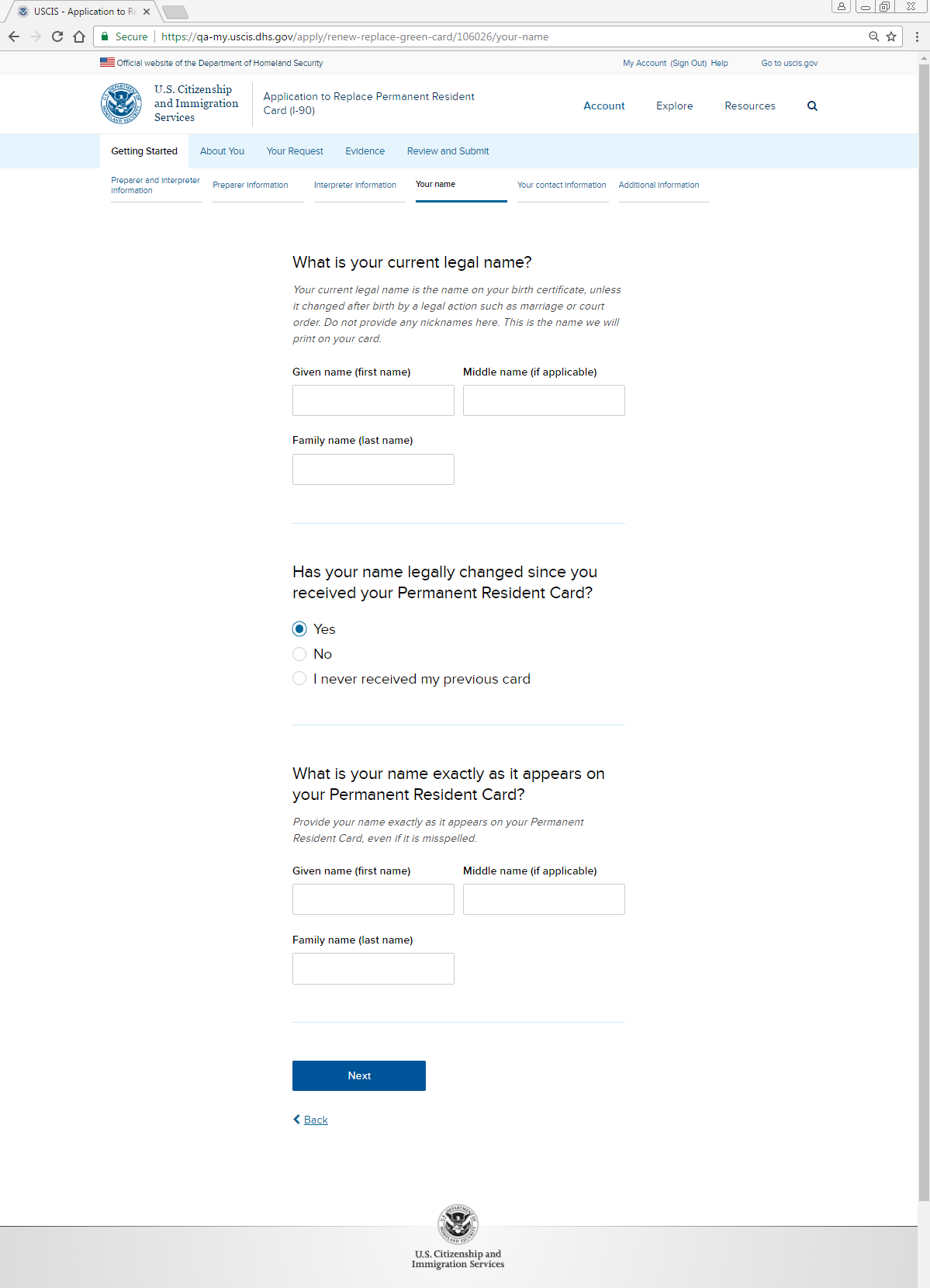 Getting Started: Your name - Alert
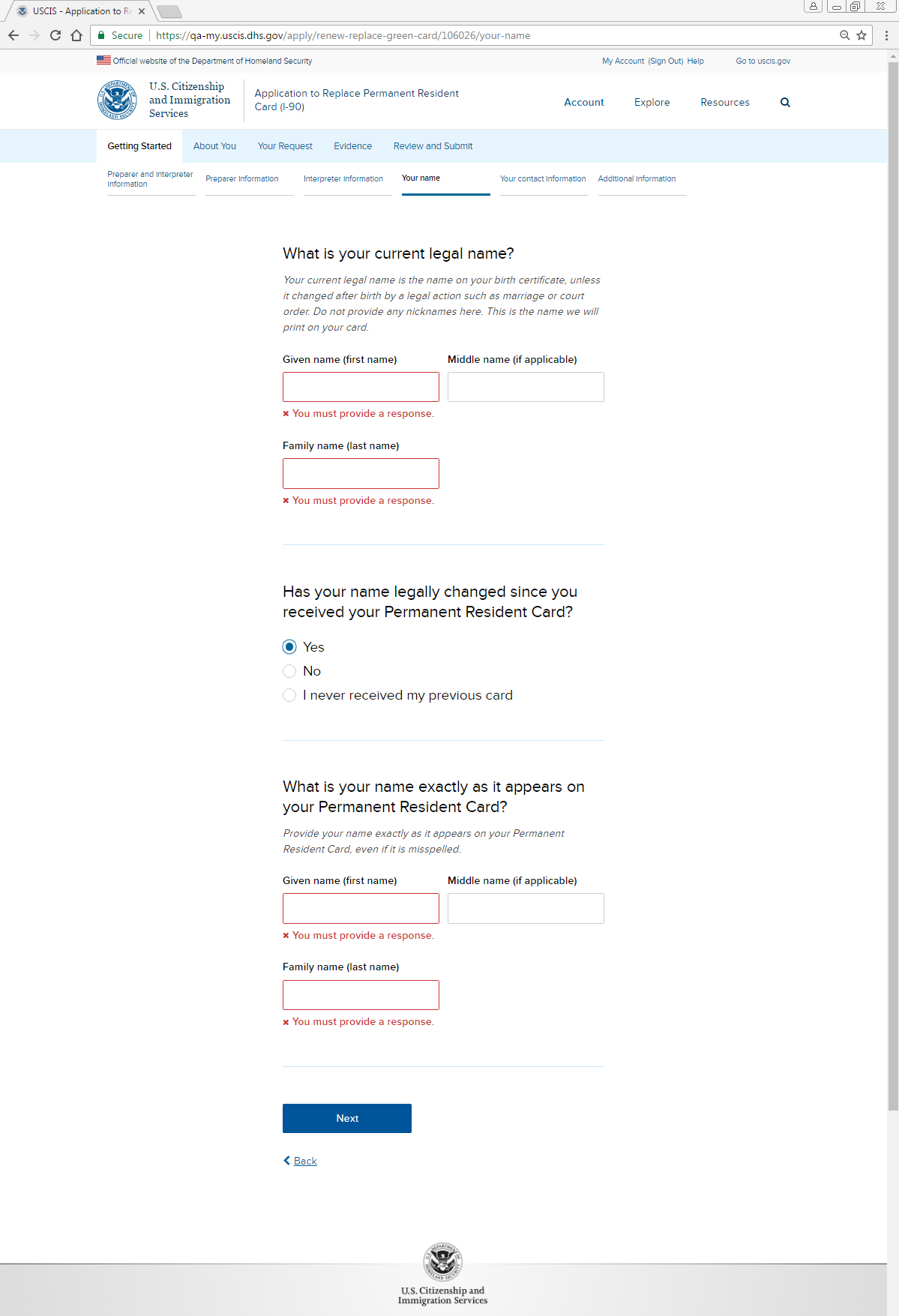 Getting Started: Your contact information
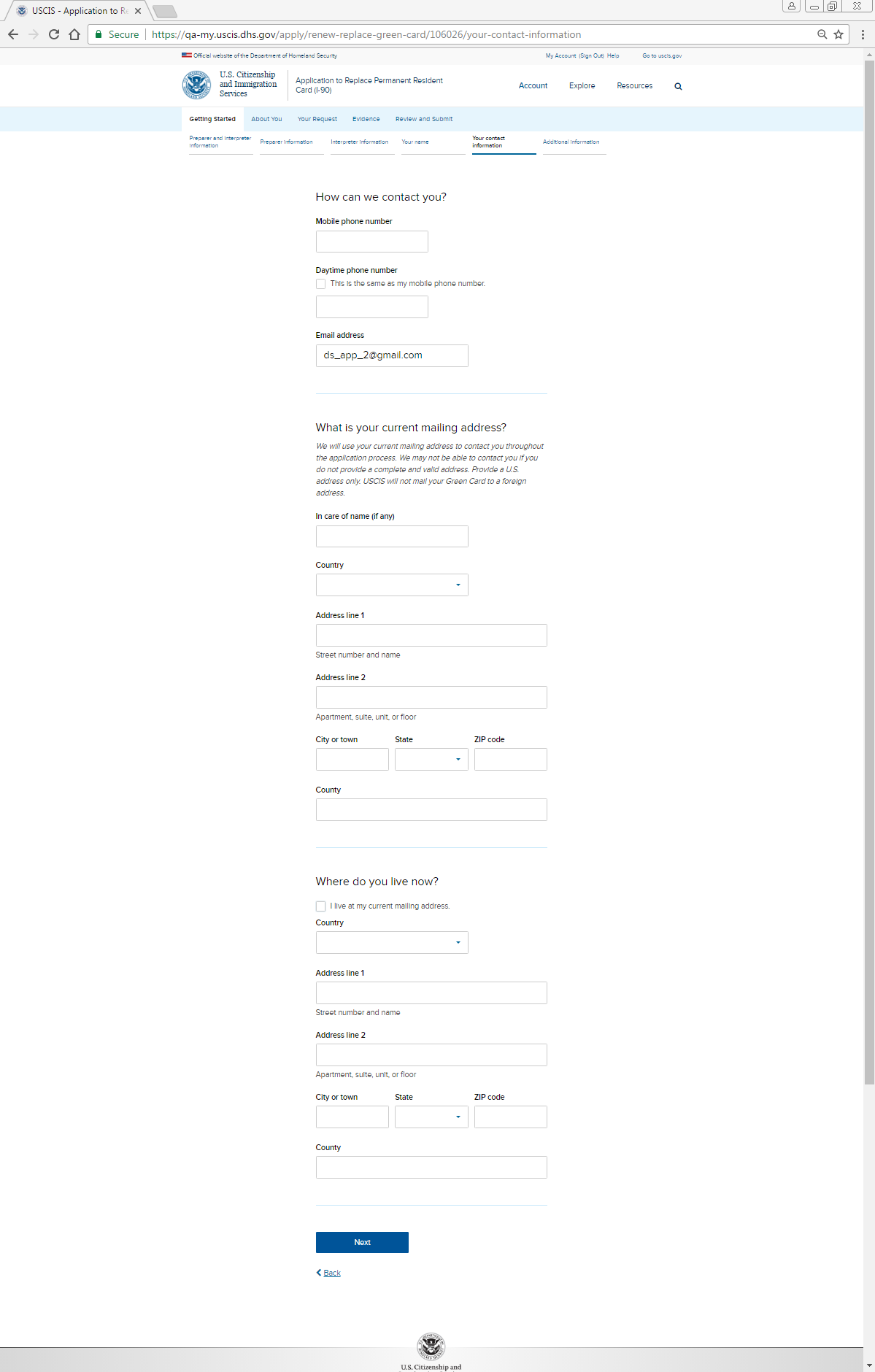 Getting Started: Your contact information - Alert
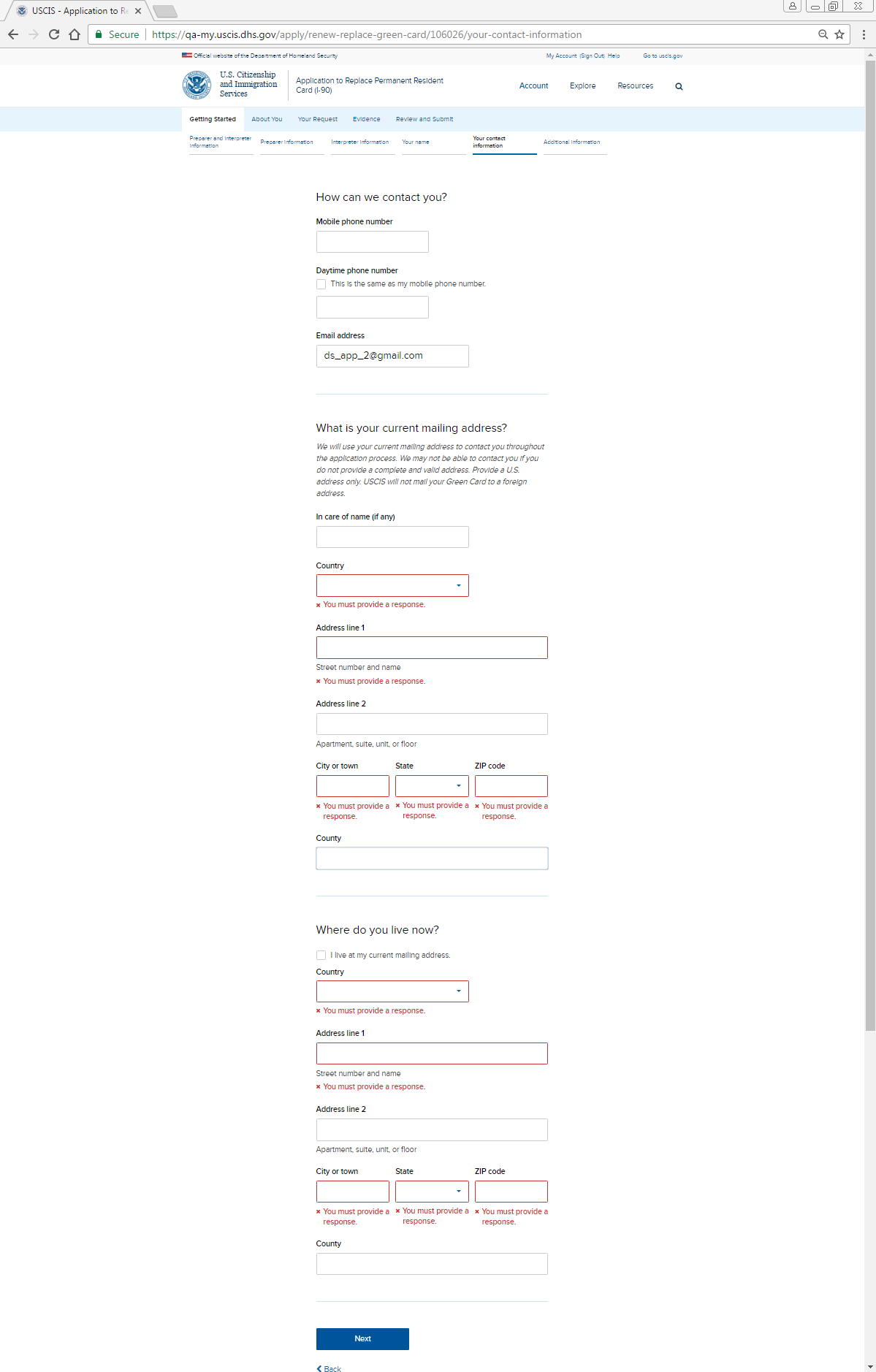 Getting Started: Additional information
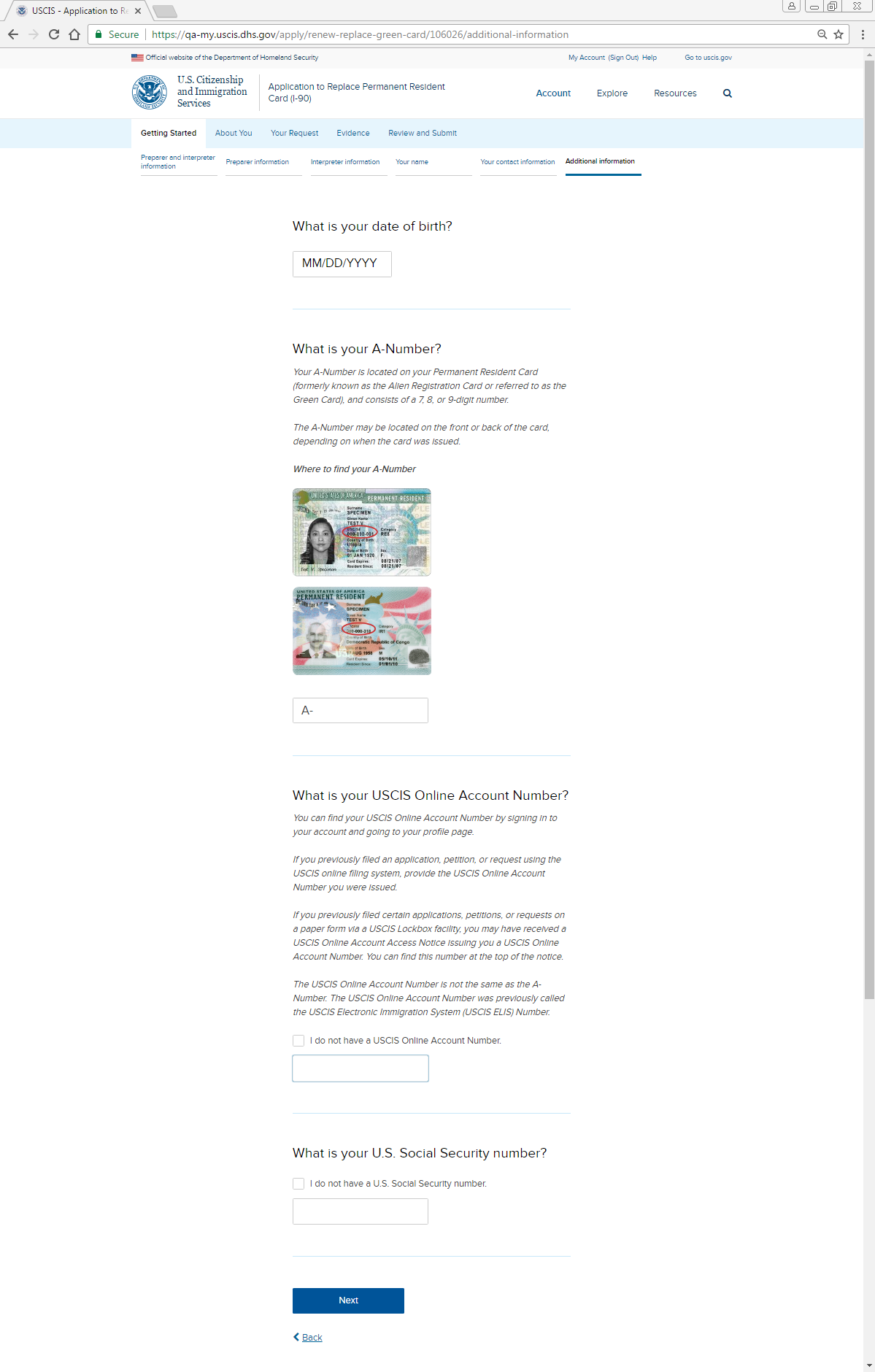 Getting Started: Additional information - Alert
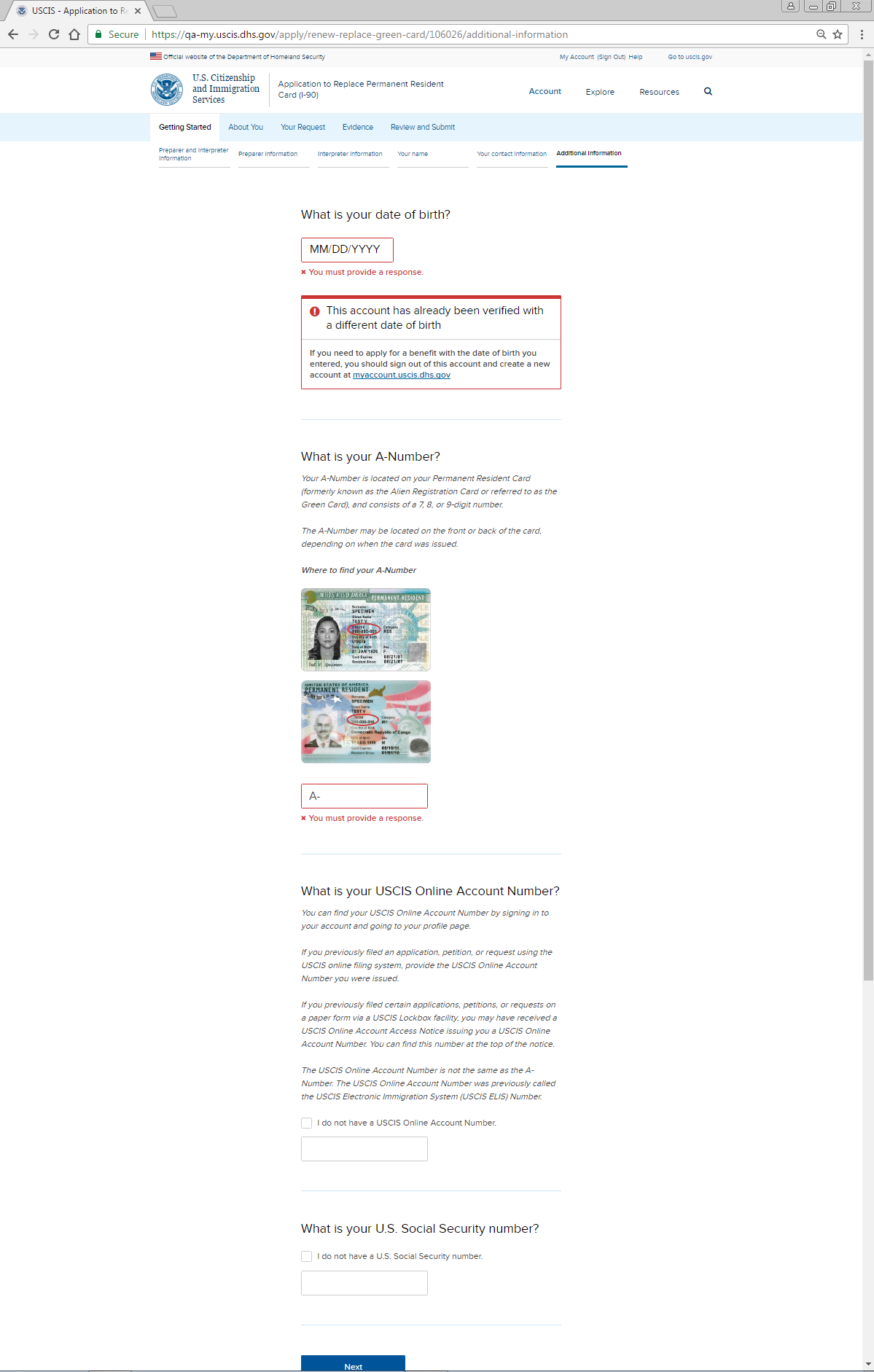 About You: Where you were born: Place of birth
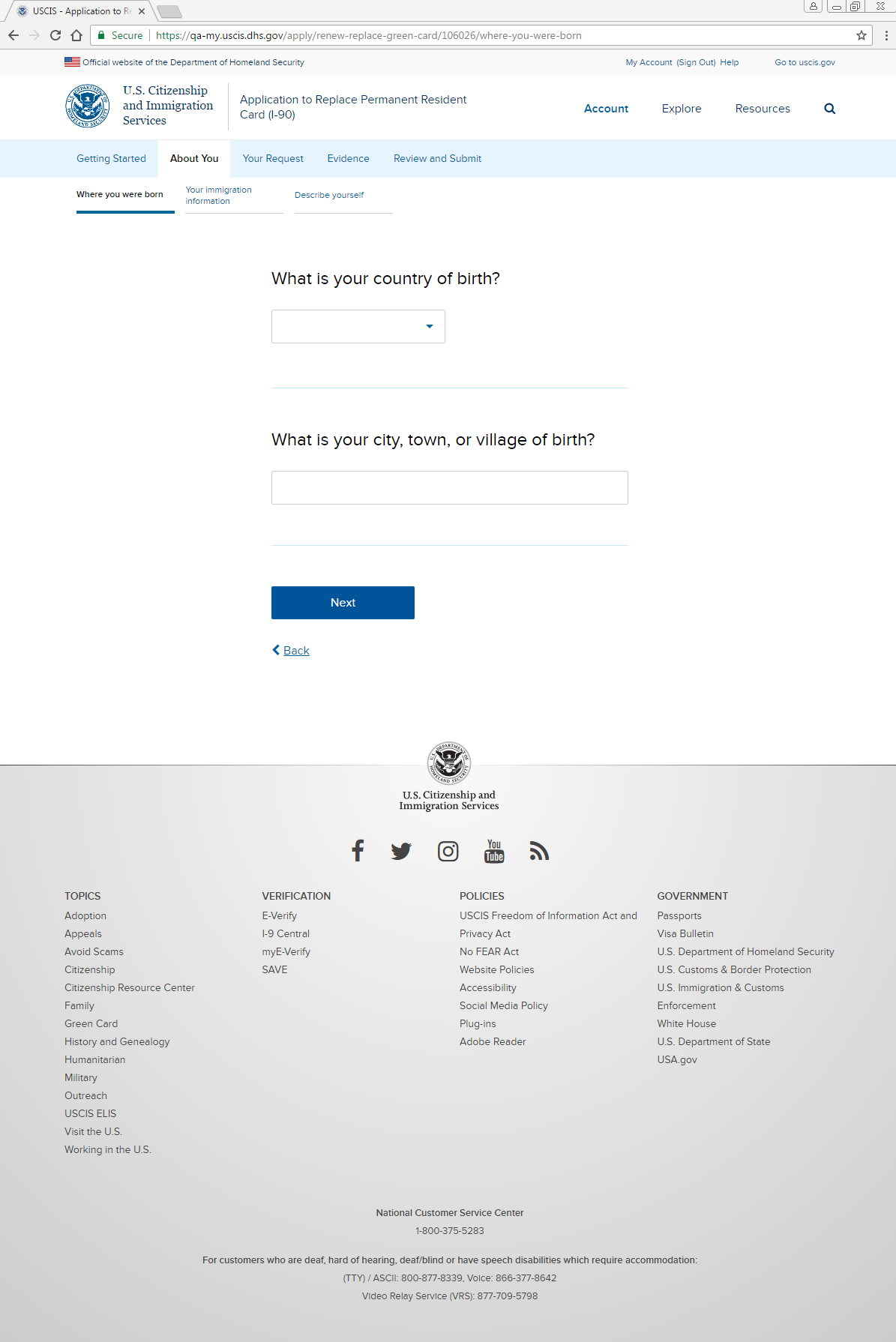 About You: Where you were born: Place of birth - Alert
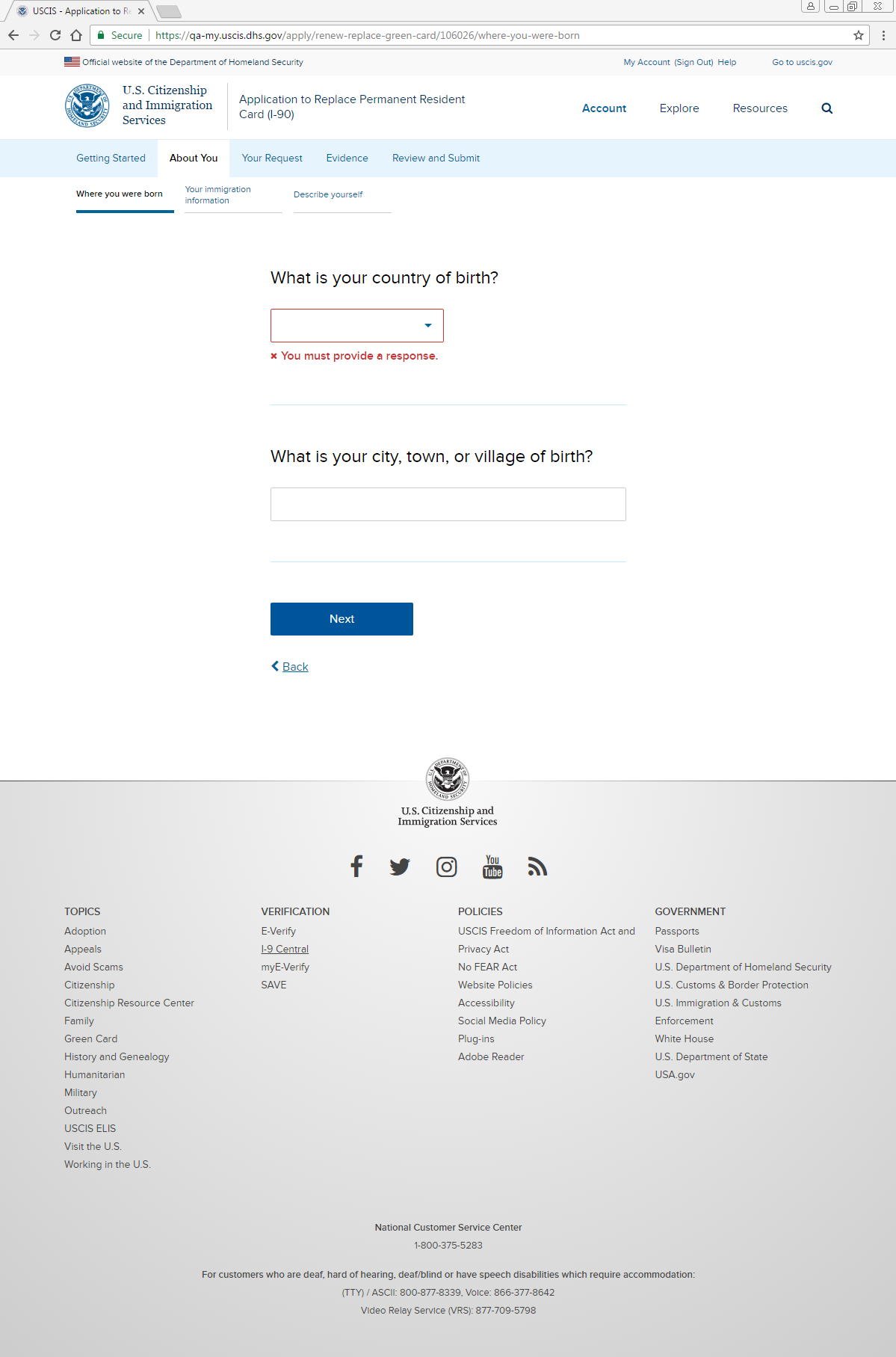 About You: Where you were born: Mother’s and father’s names
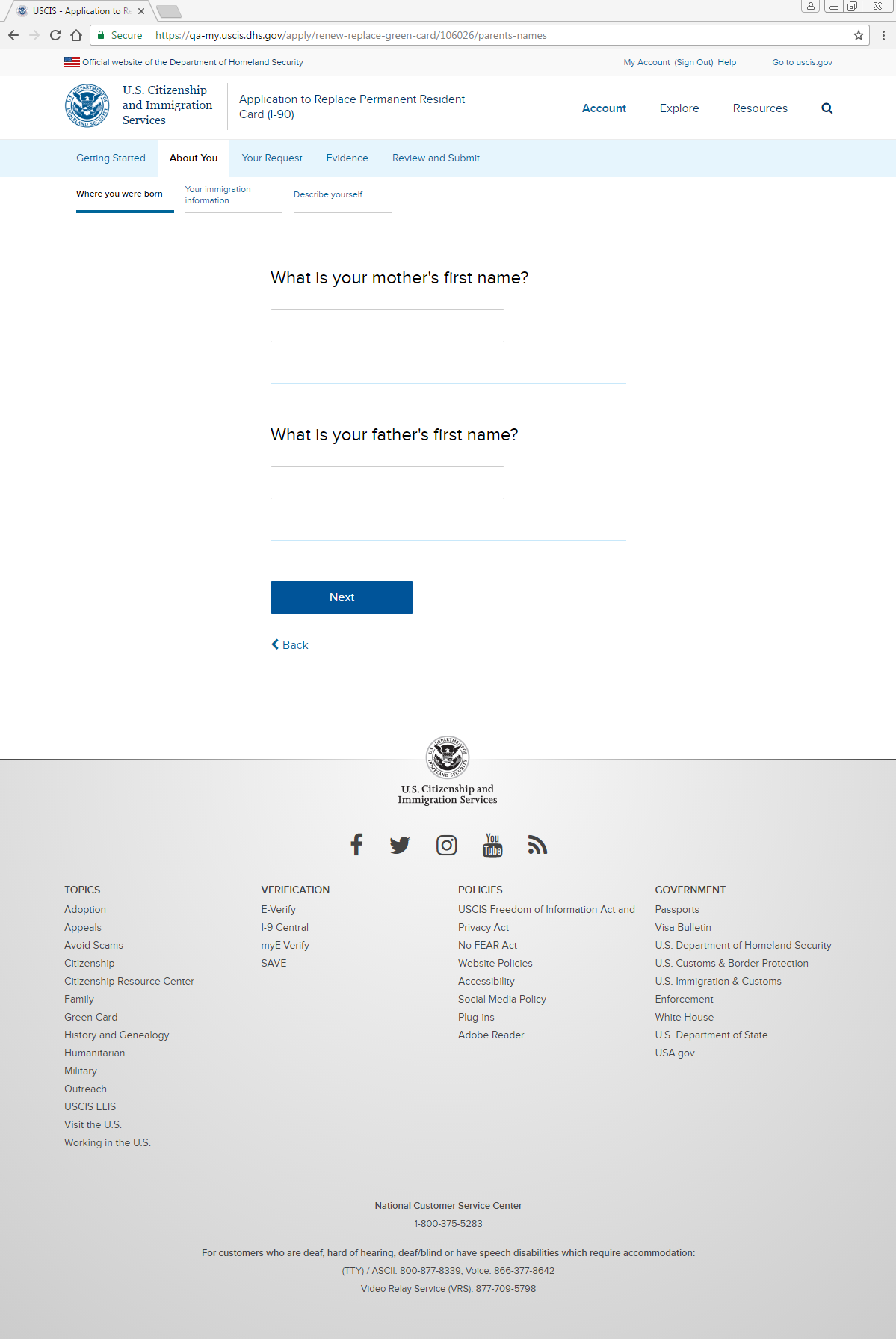 About You: Your immigration information: Class of admission
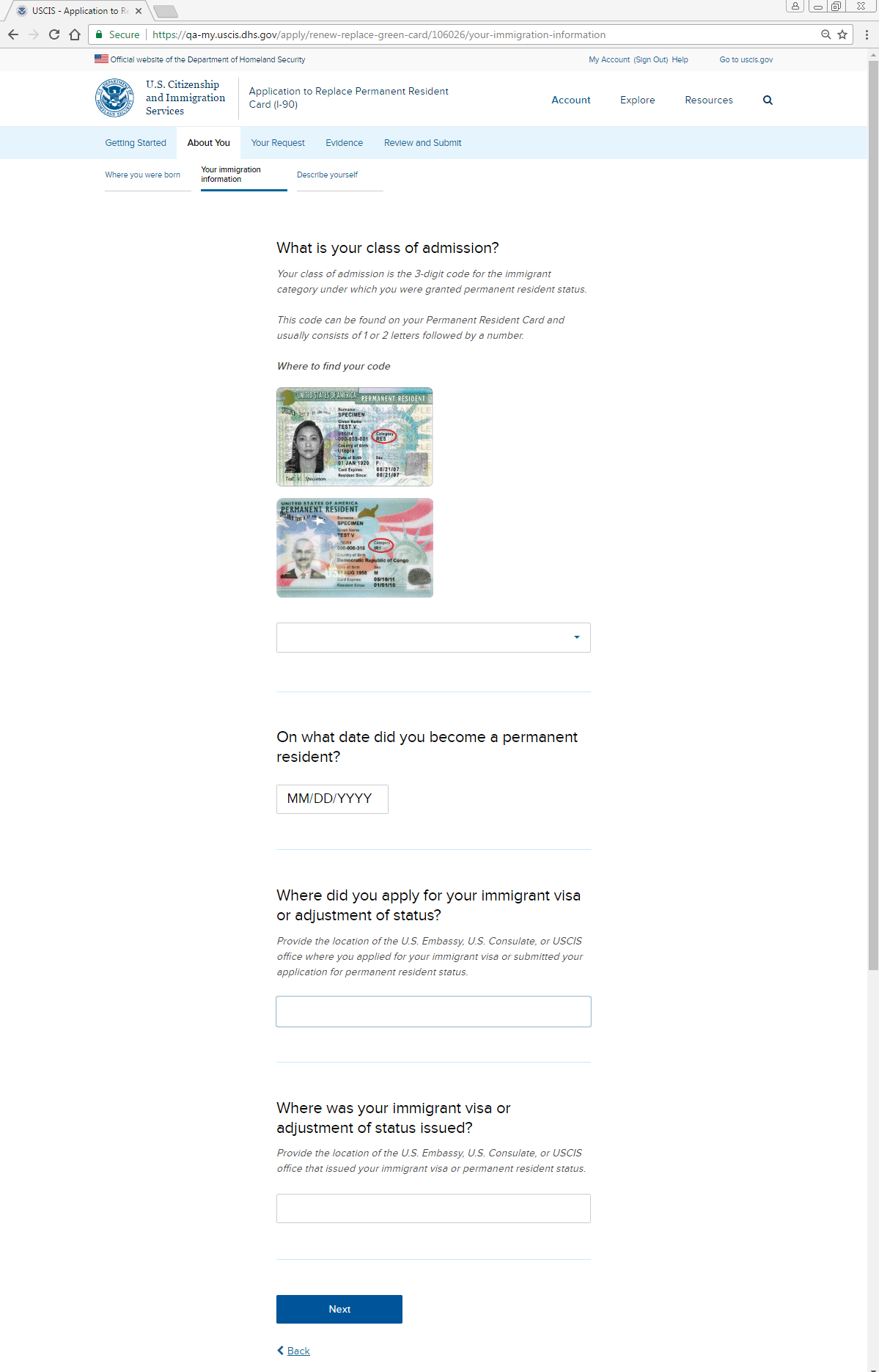 About You: Your immigration information: Class of admission - Alert
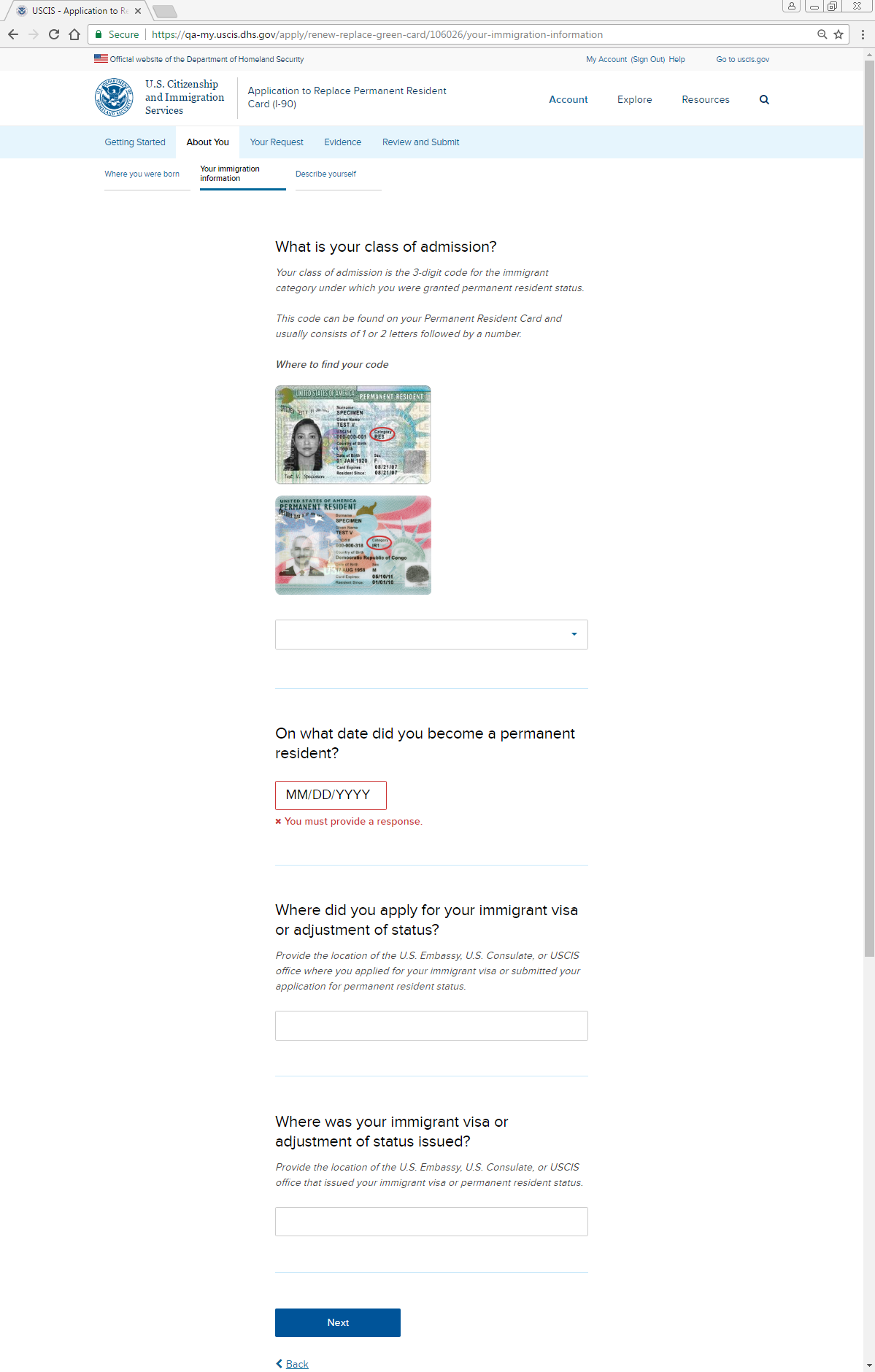 About You: Your immigration information: U.S. entry
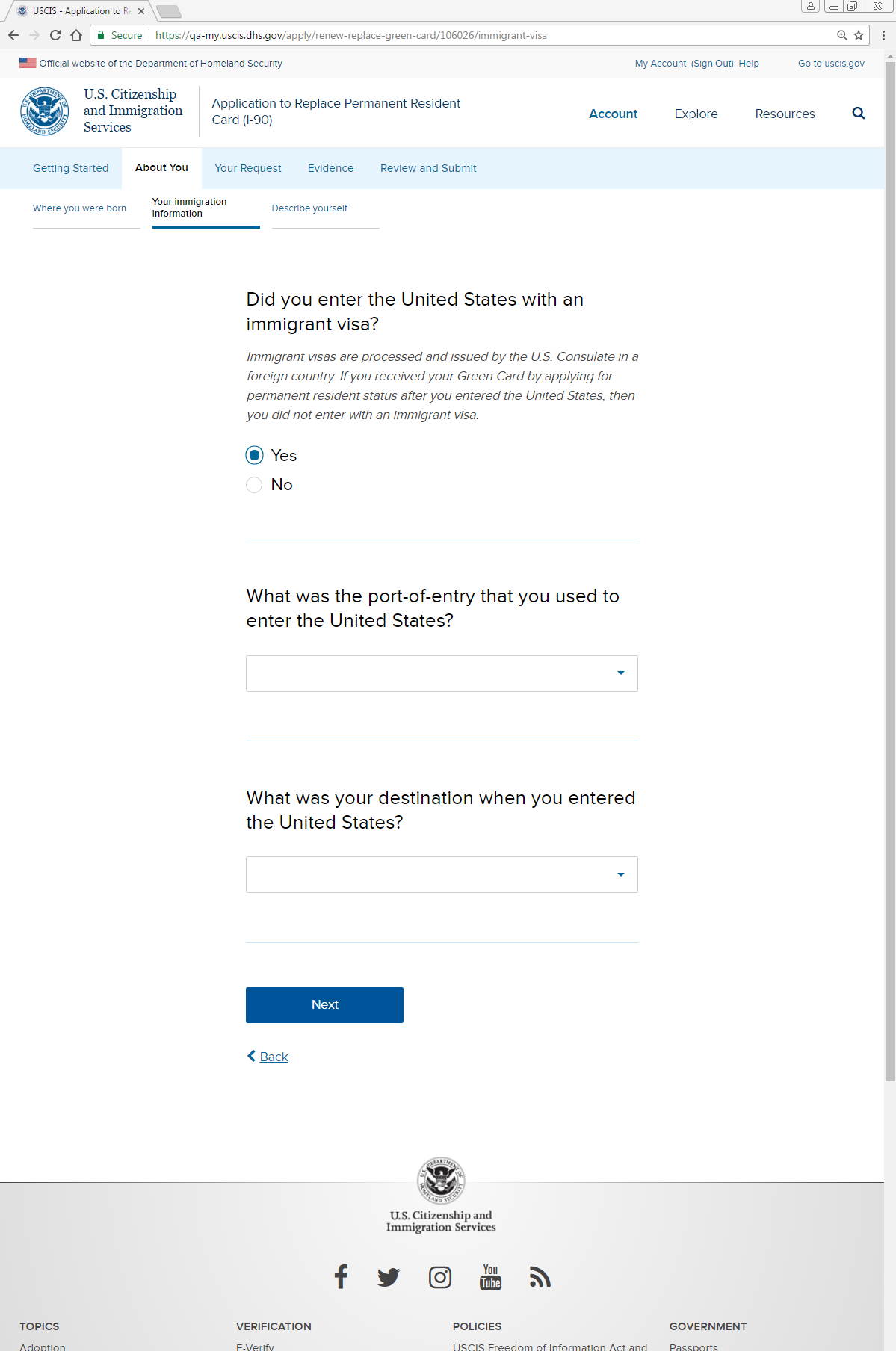 About You: Your immigration information: Removal, abandonment
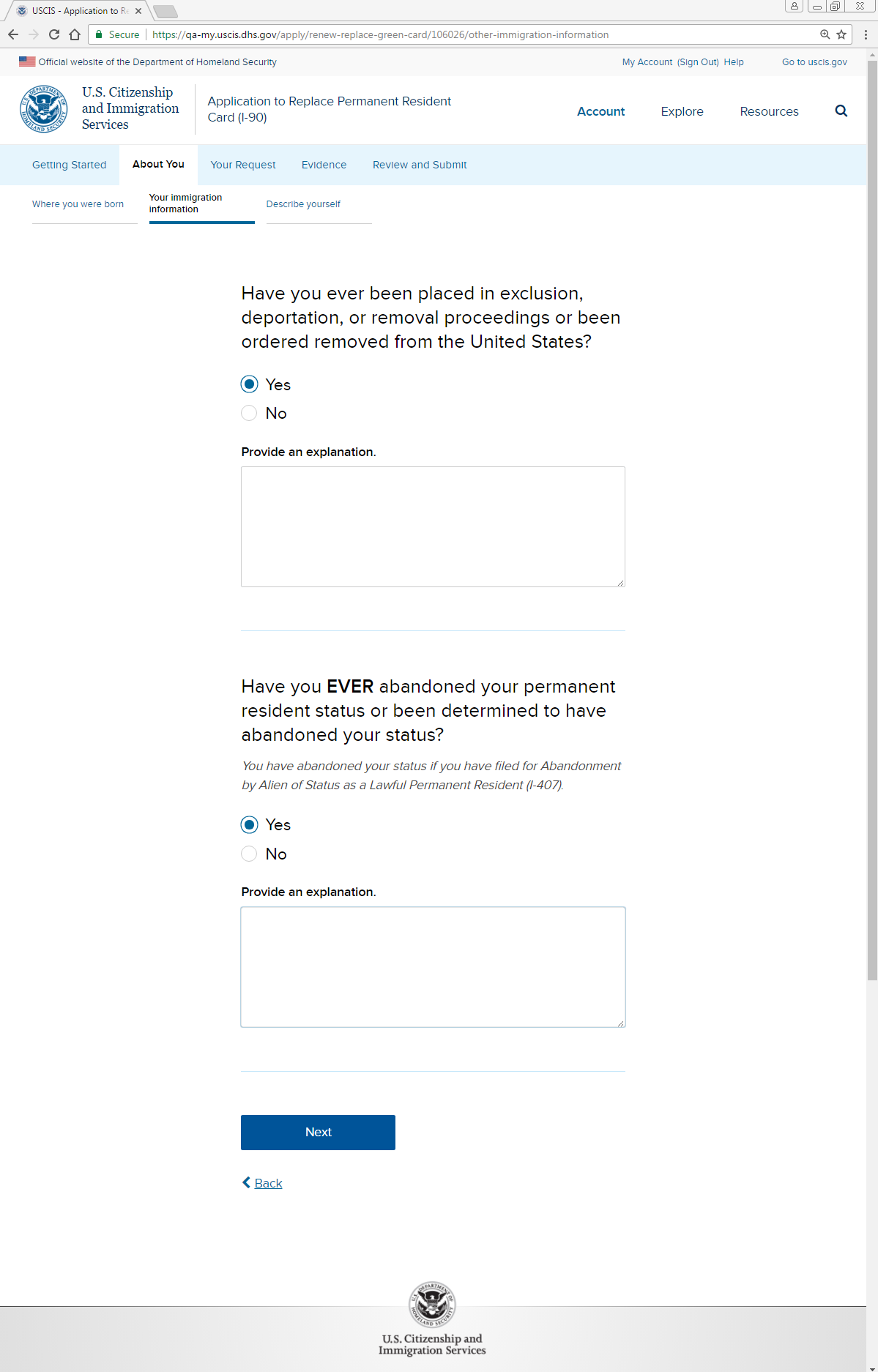 About You: Your immigration information: Removal, abandonment - Alert
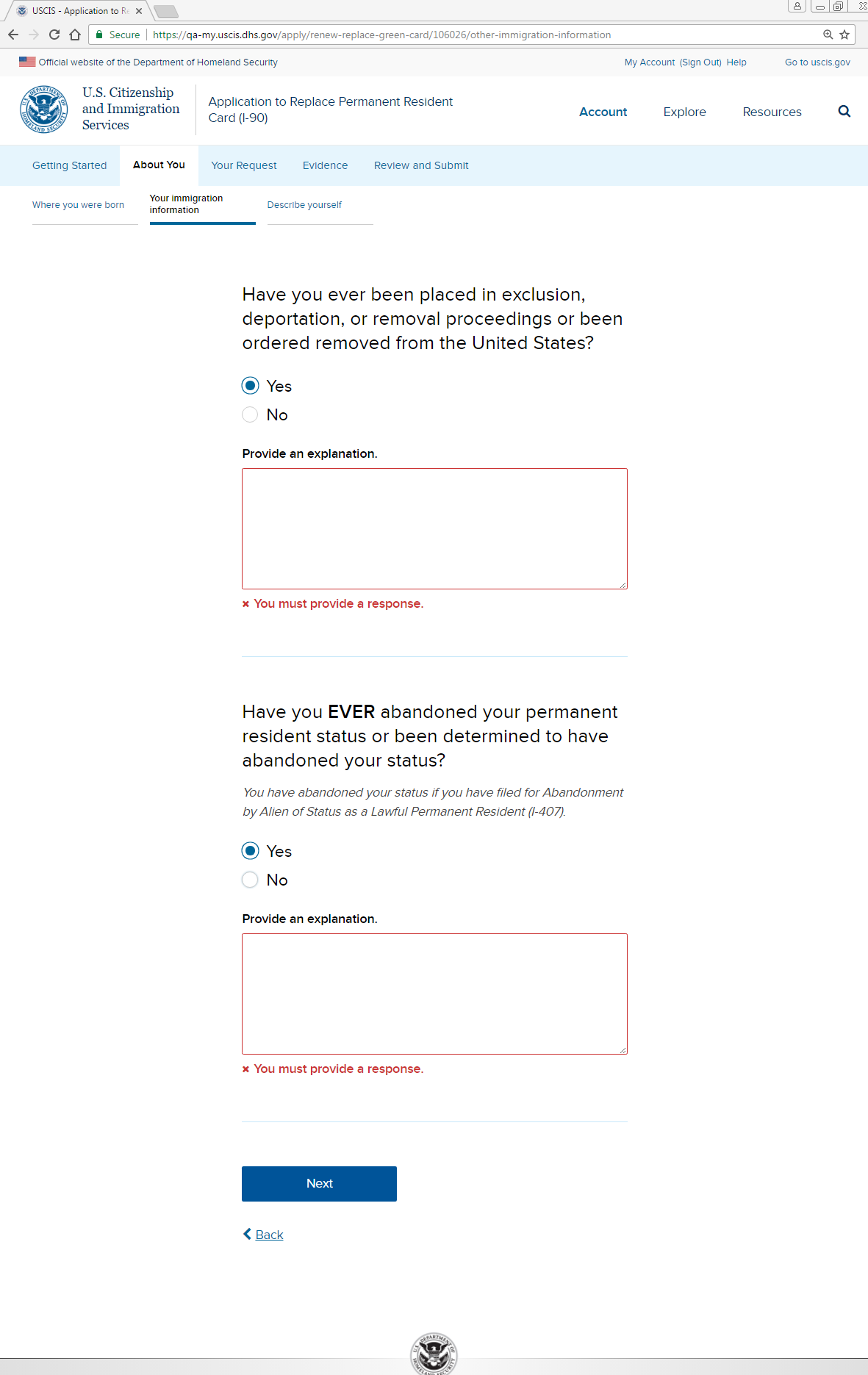 About You: Describe yourself
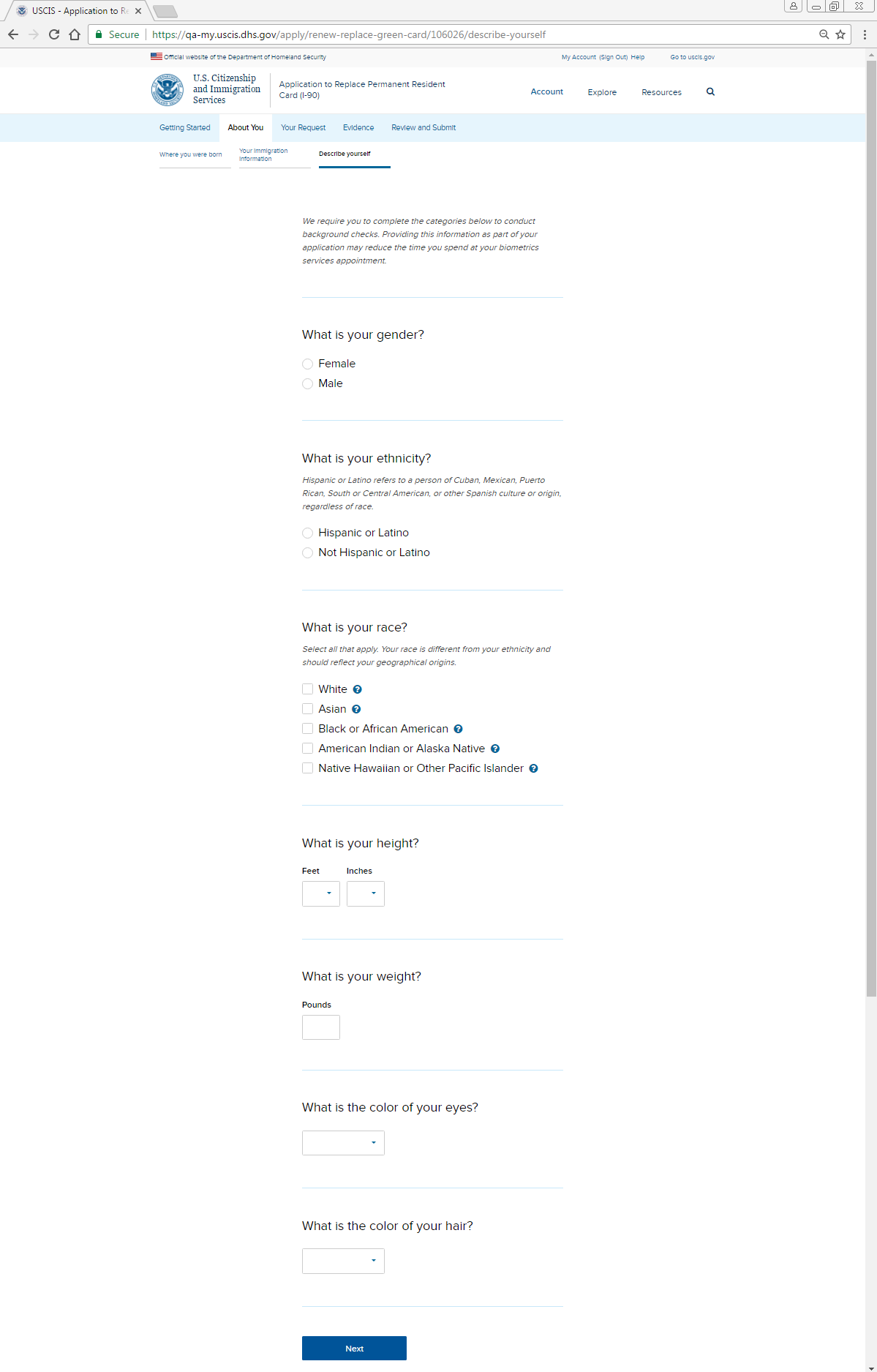 About You: Describe yourself - Alert
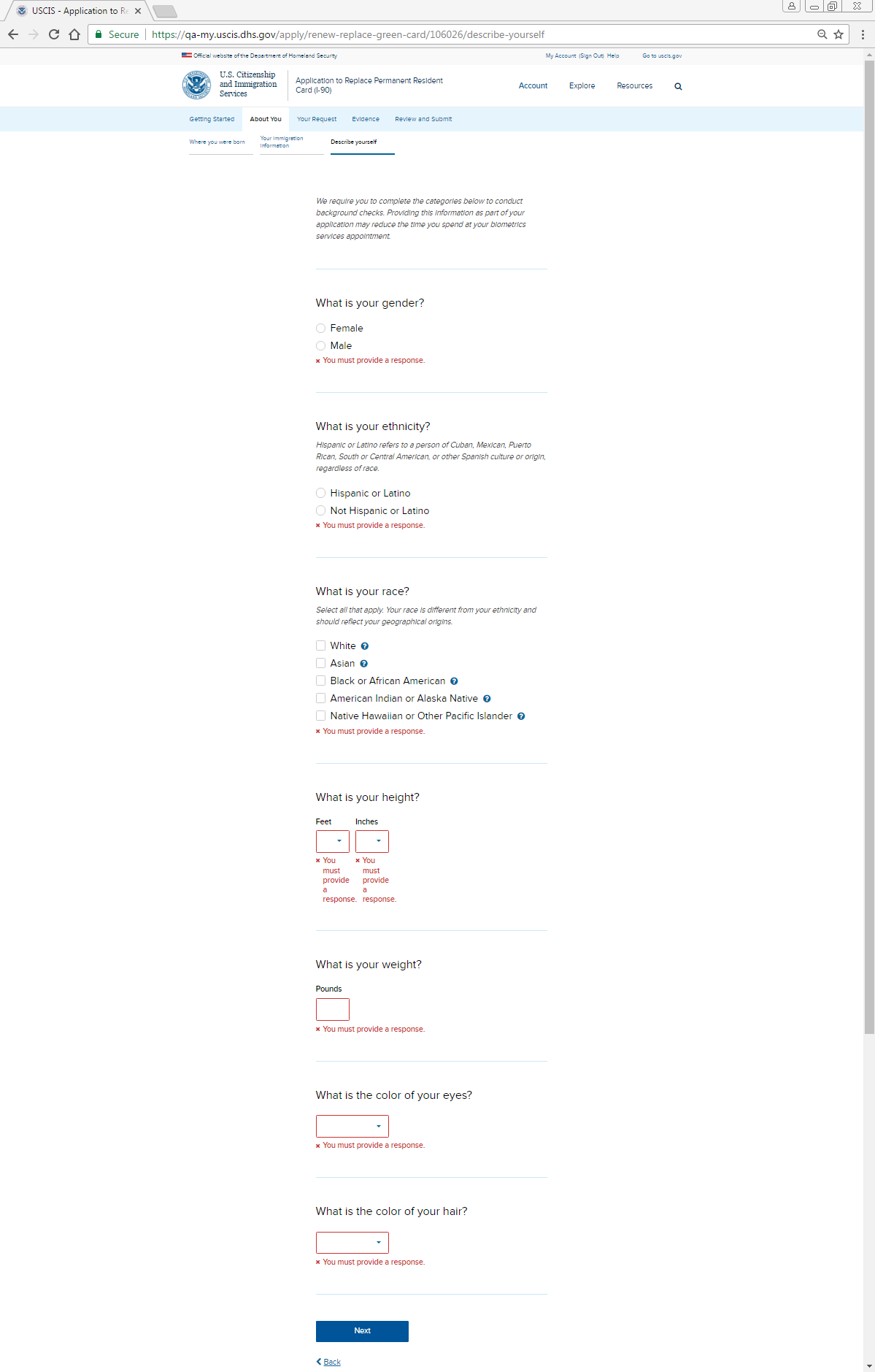 Your Request: Reason for new card: Your status
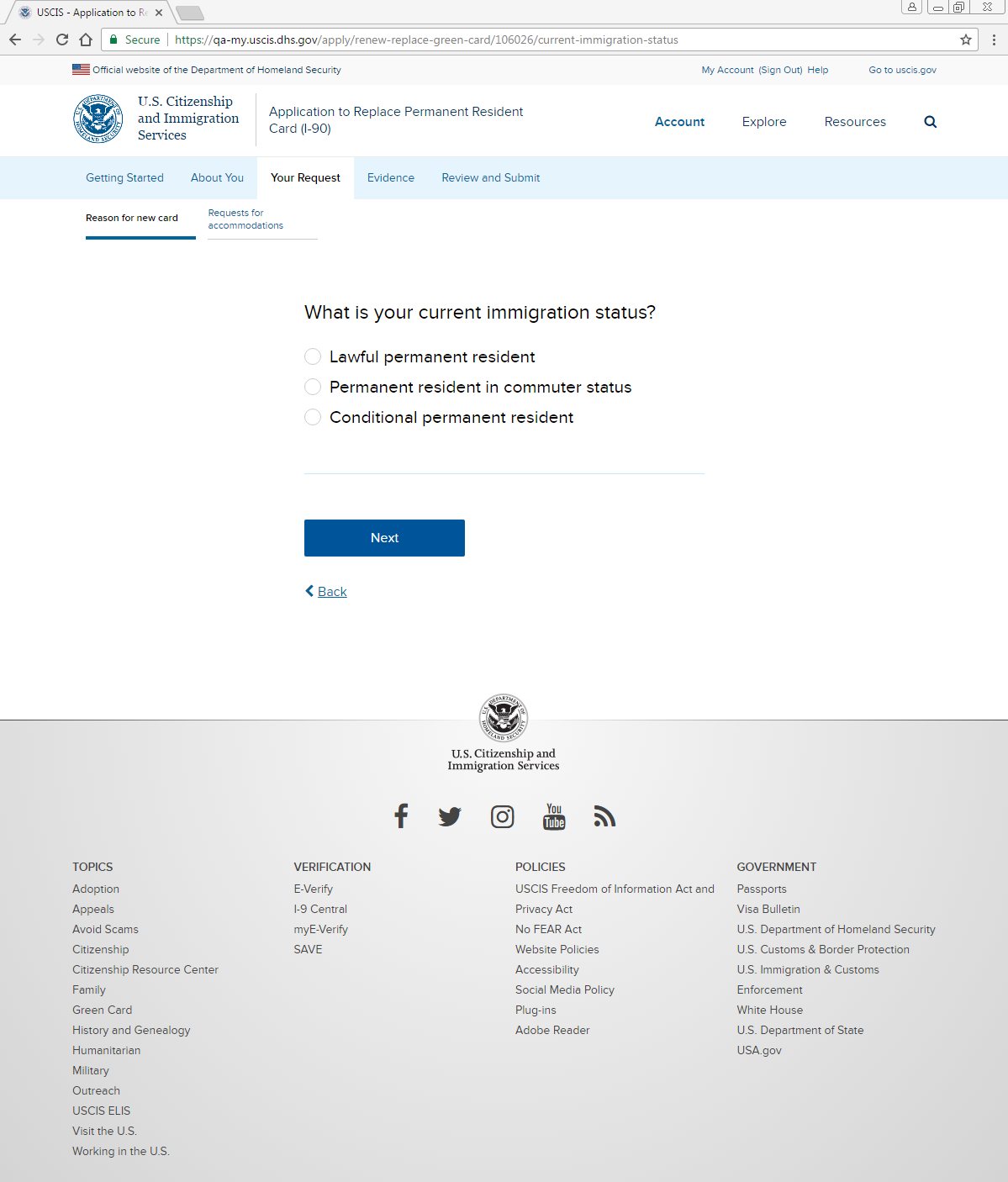 Your Request: Reason for new card: Your status - Alert
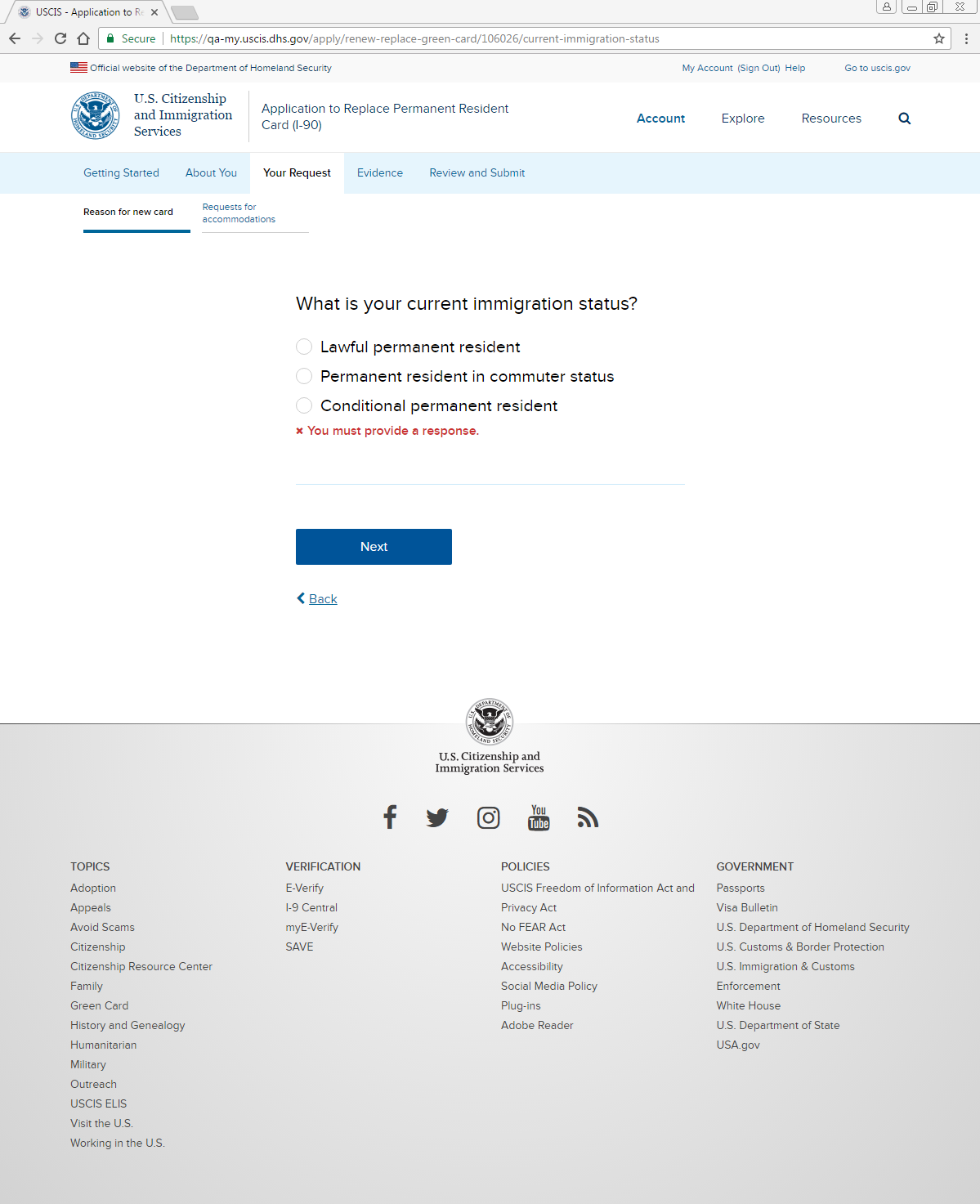 Your Request: Reason for new card: Reason for application
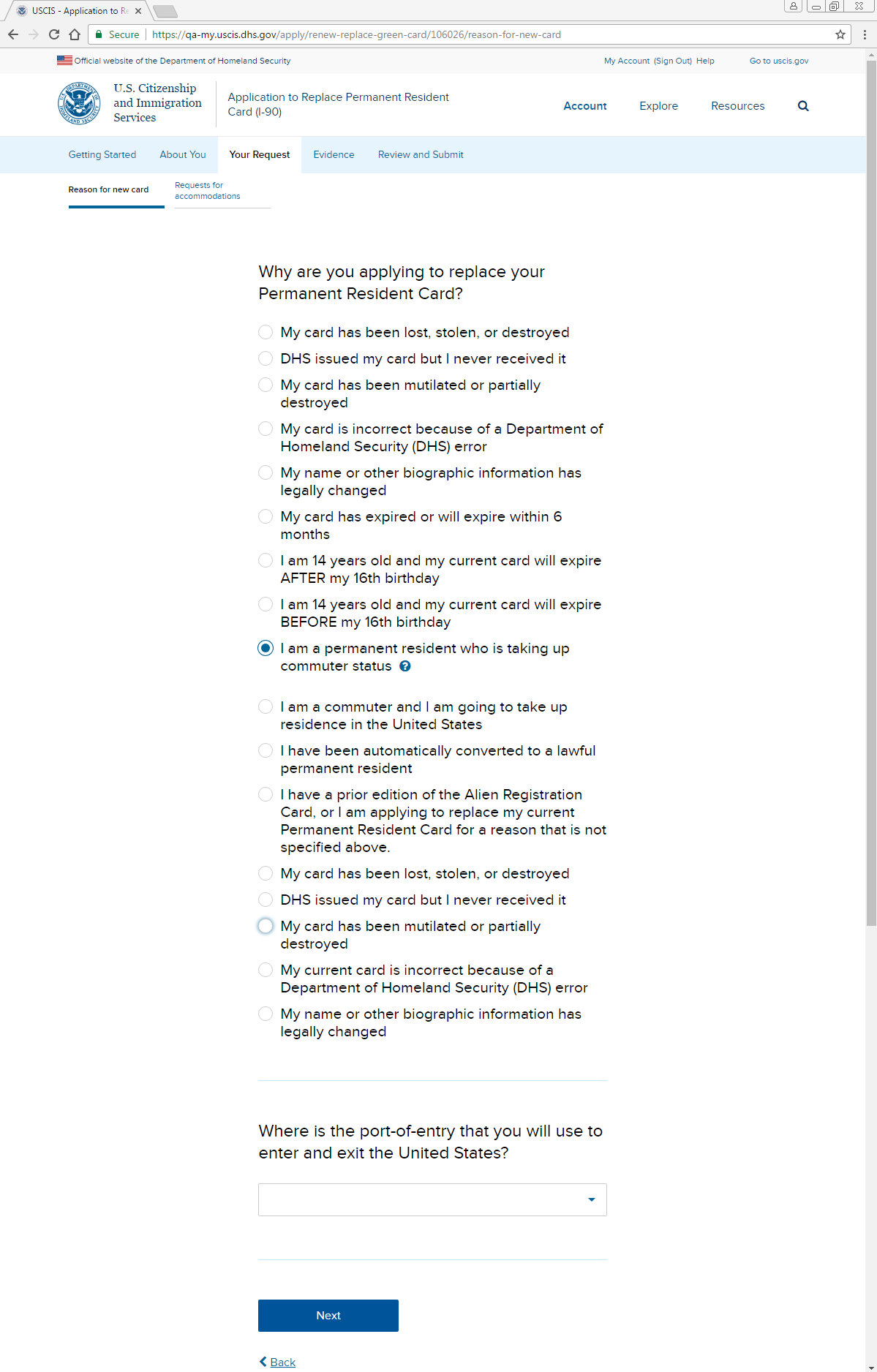 Your Request: Reason for new card: Reason for application - Alert
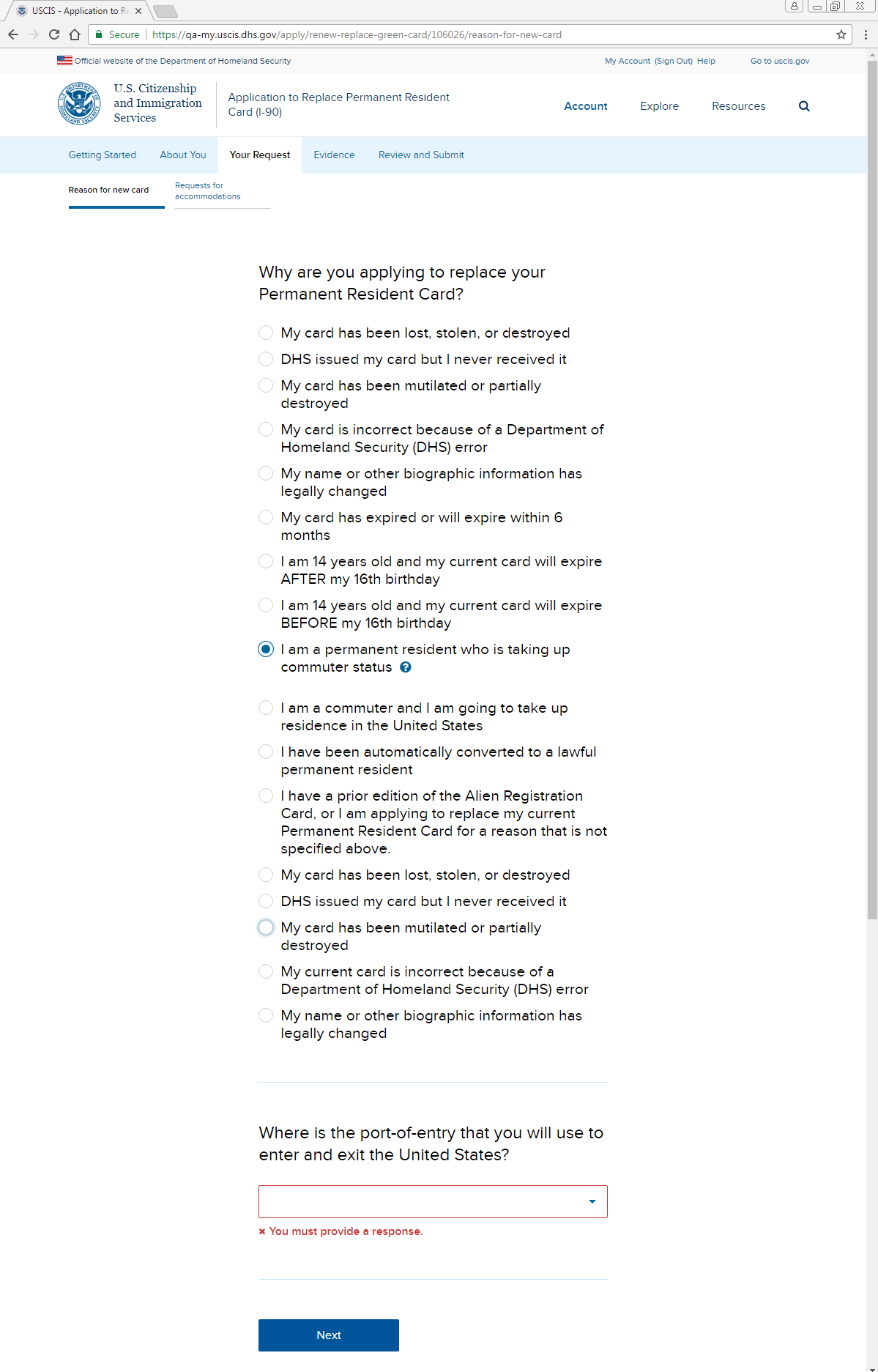 Your Request: Reason for new card: Reason for application (conditional)
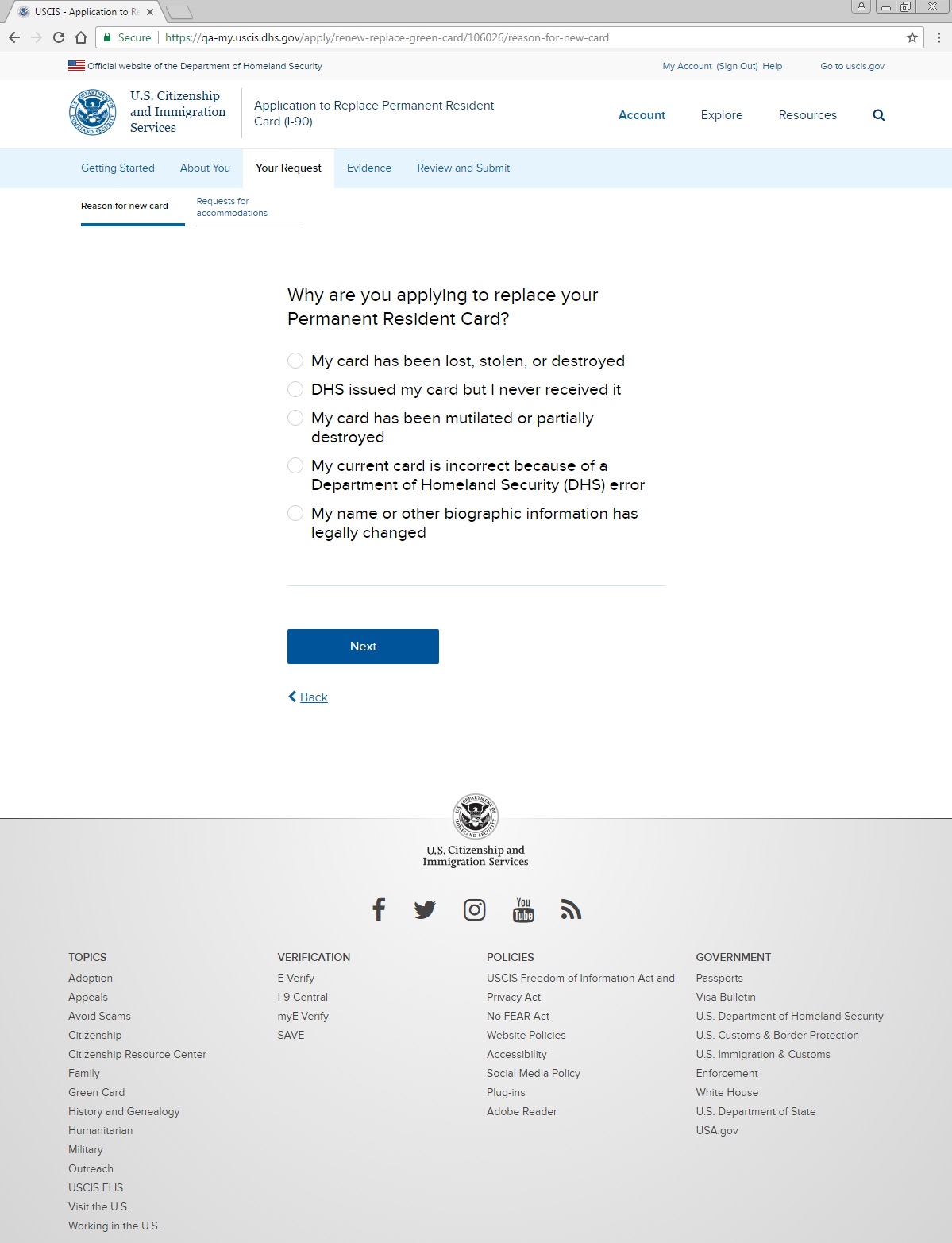 Your Request: Reason for new card: Reason for application (conditional) - Alert
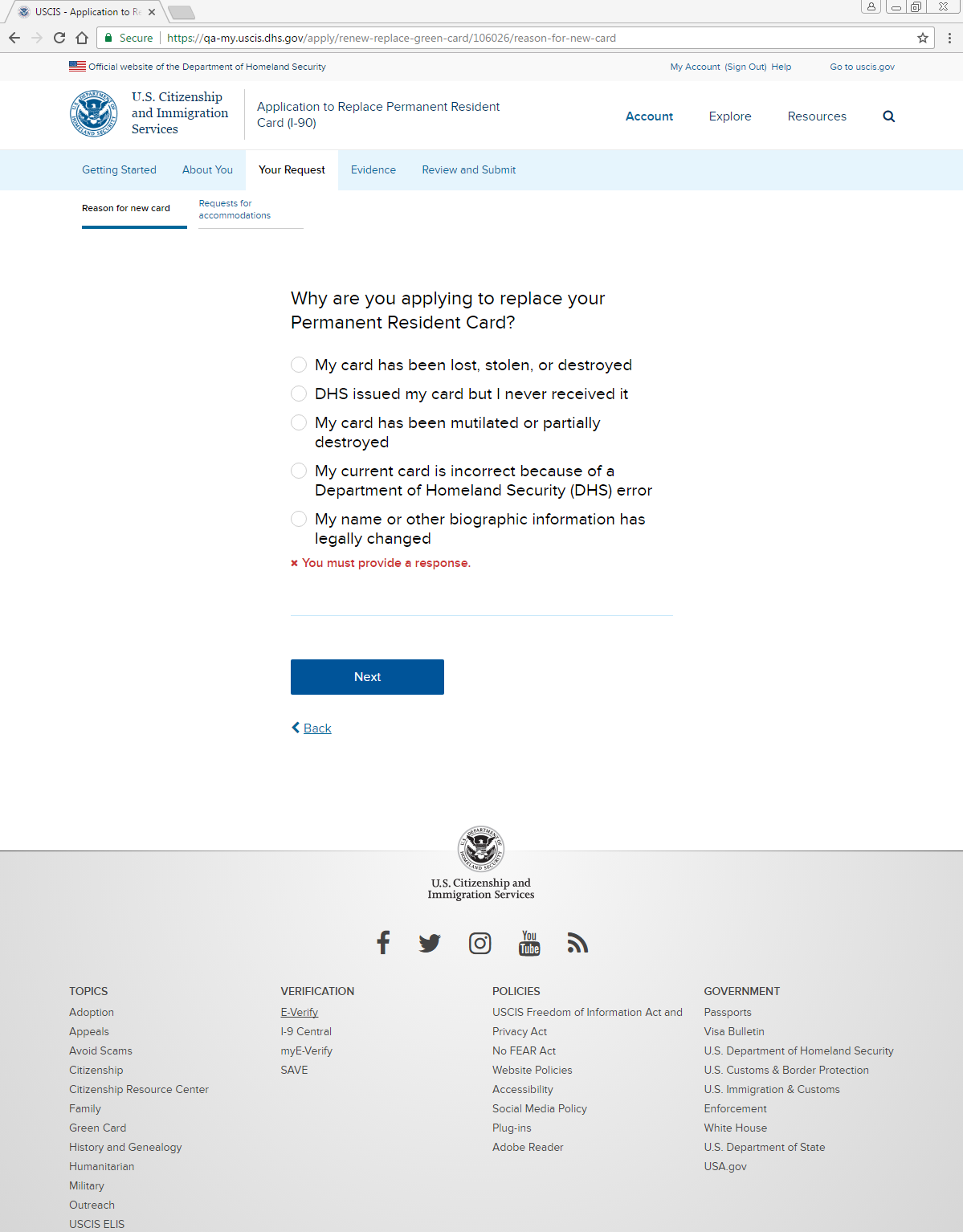 Your Request: Reason for new card: Request for accommodations
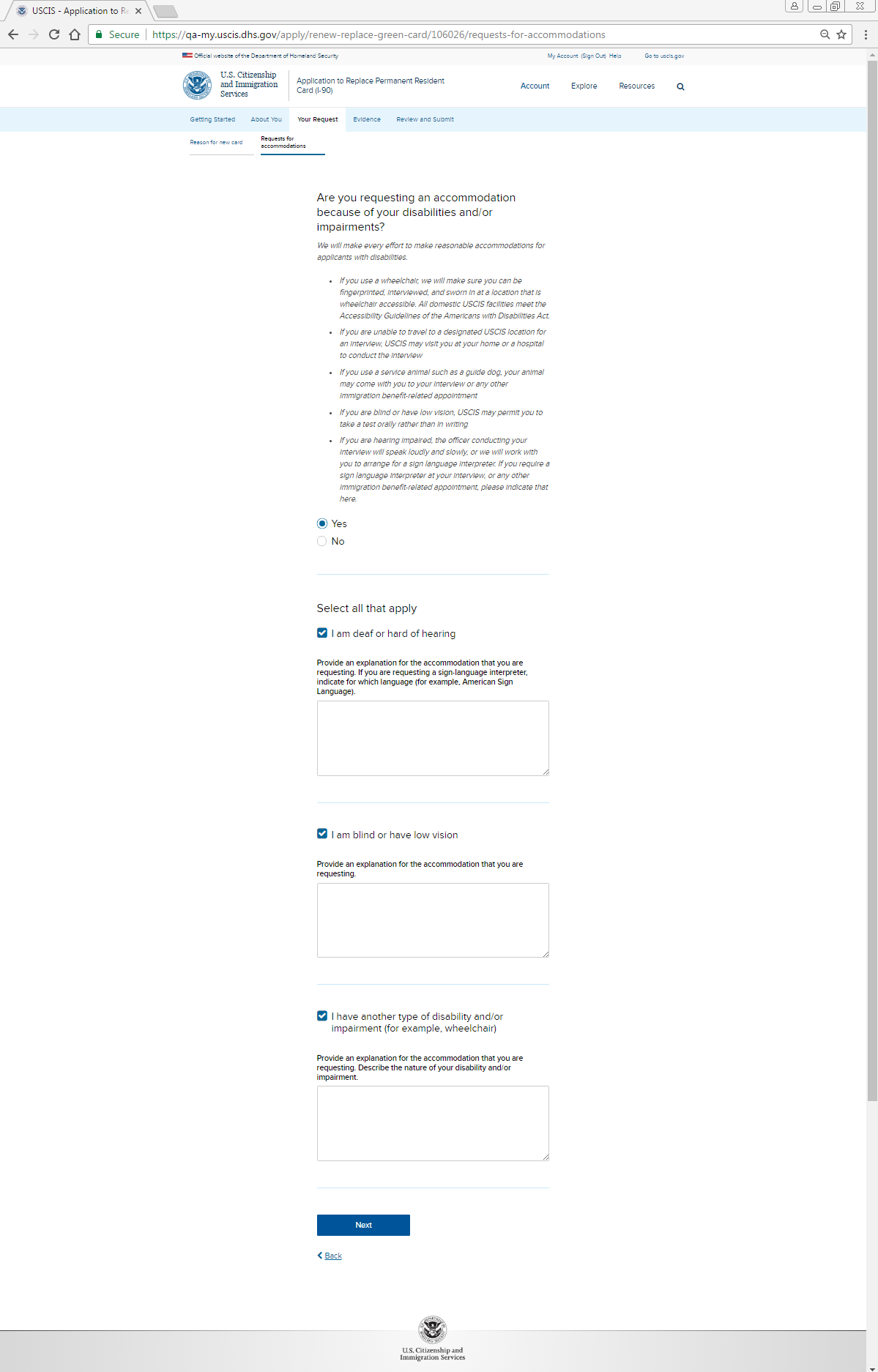 Your Request: Reason for new card: Request for accommodations - Alert
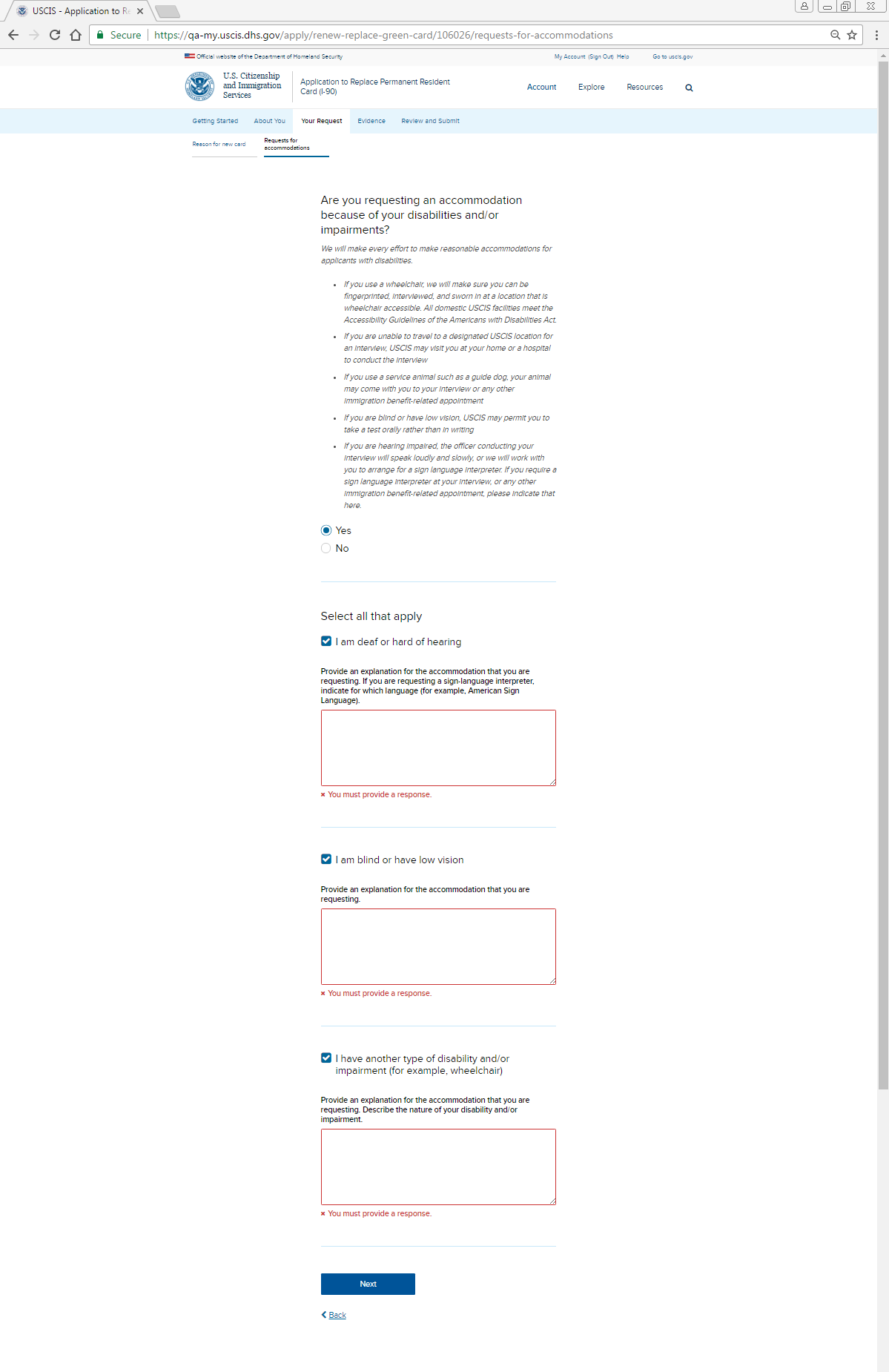 Evidence: Evidence of employment uploader
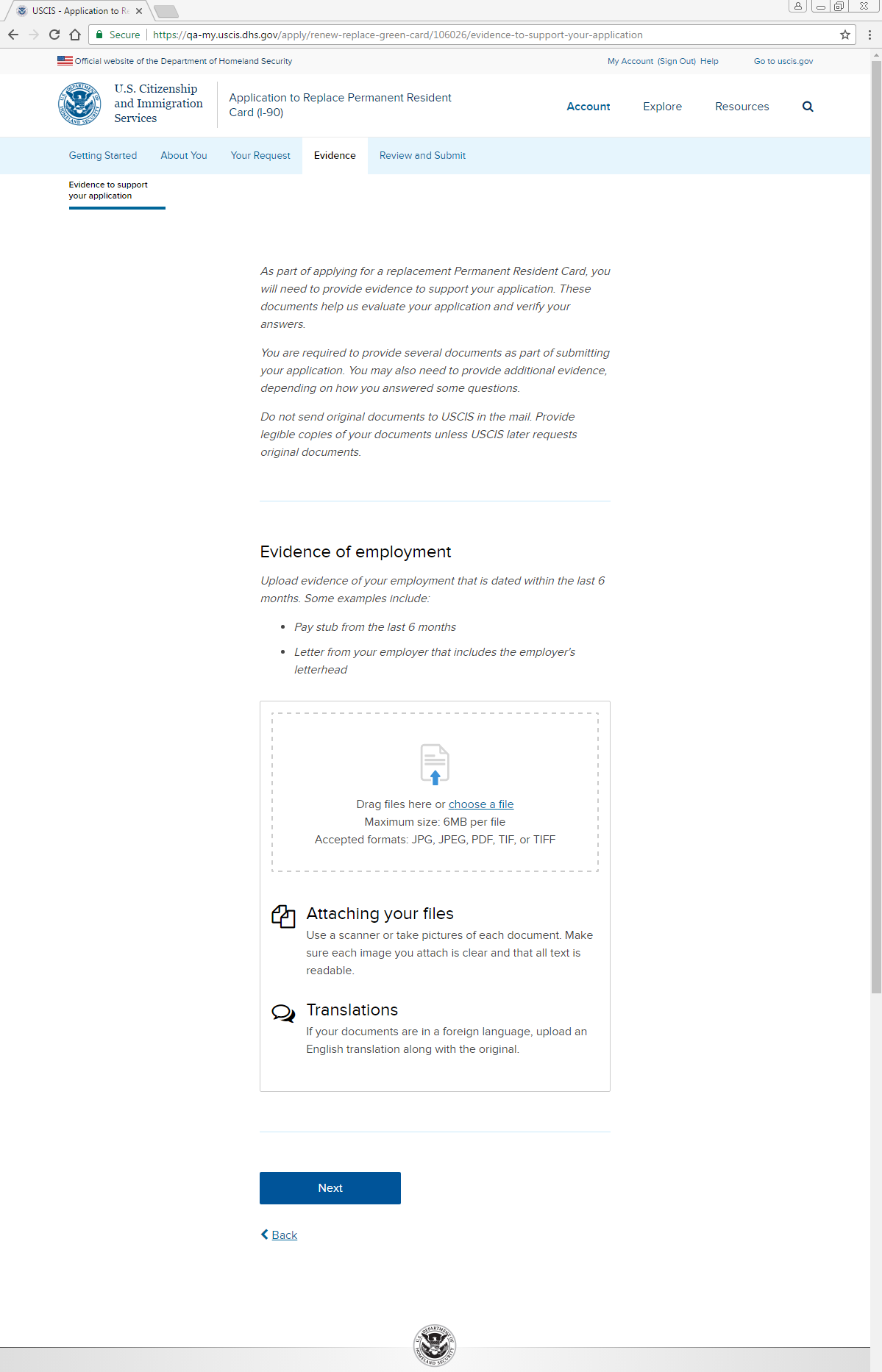 Evidence: Your permanent resident card, Your photo identification uploaders
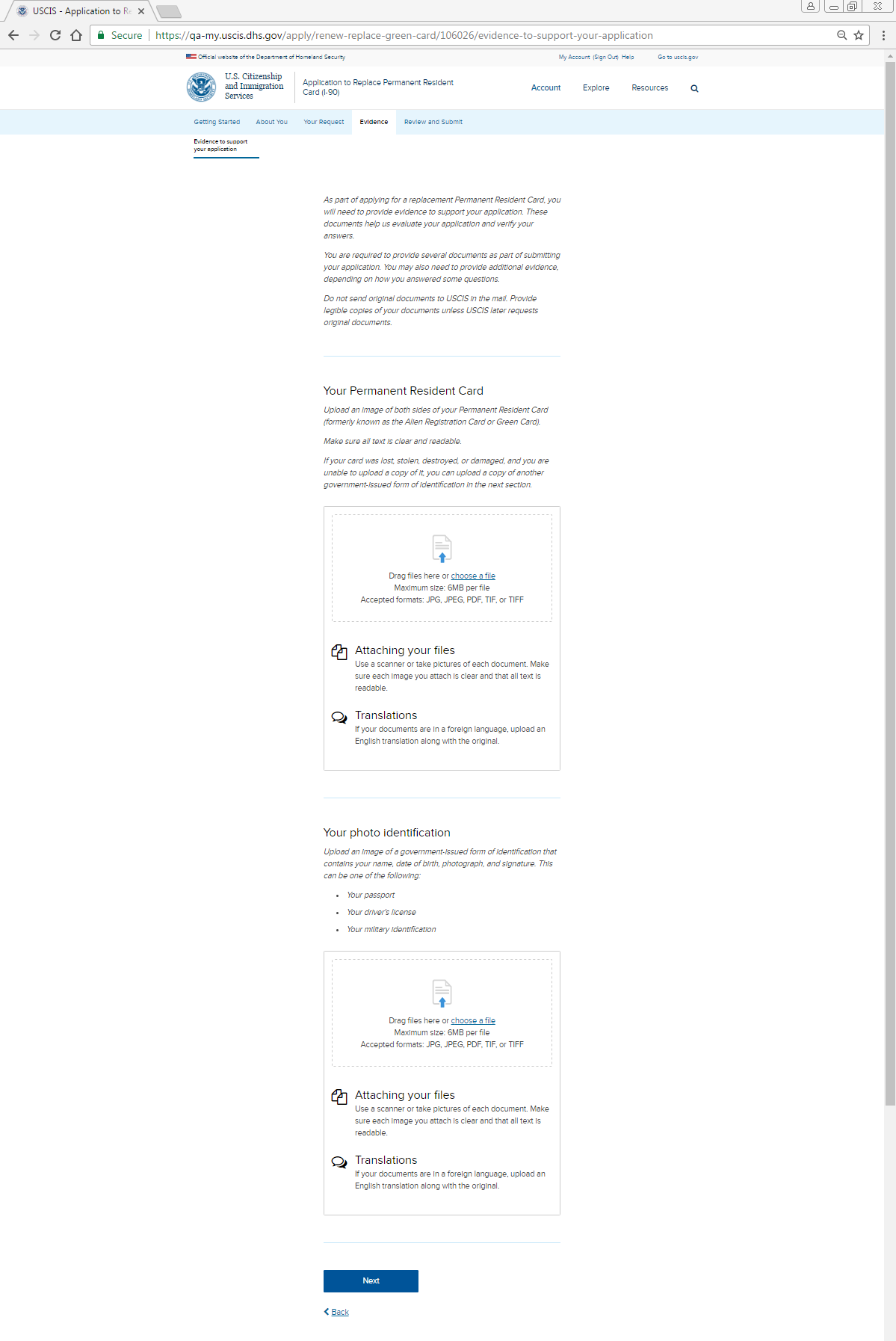 Evidence: Evidence of permanent resident card, Evidence of entry with immigrant visa
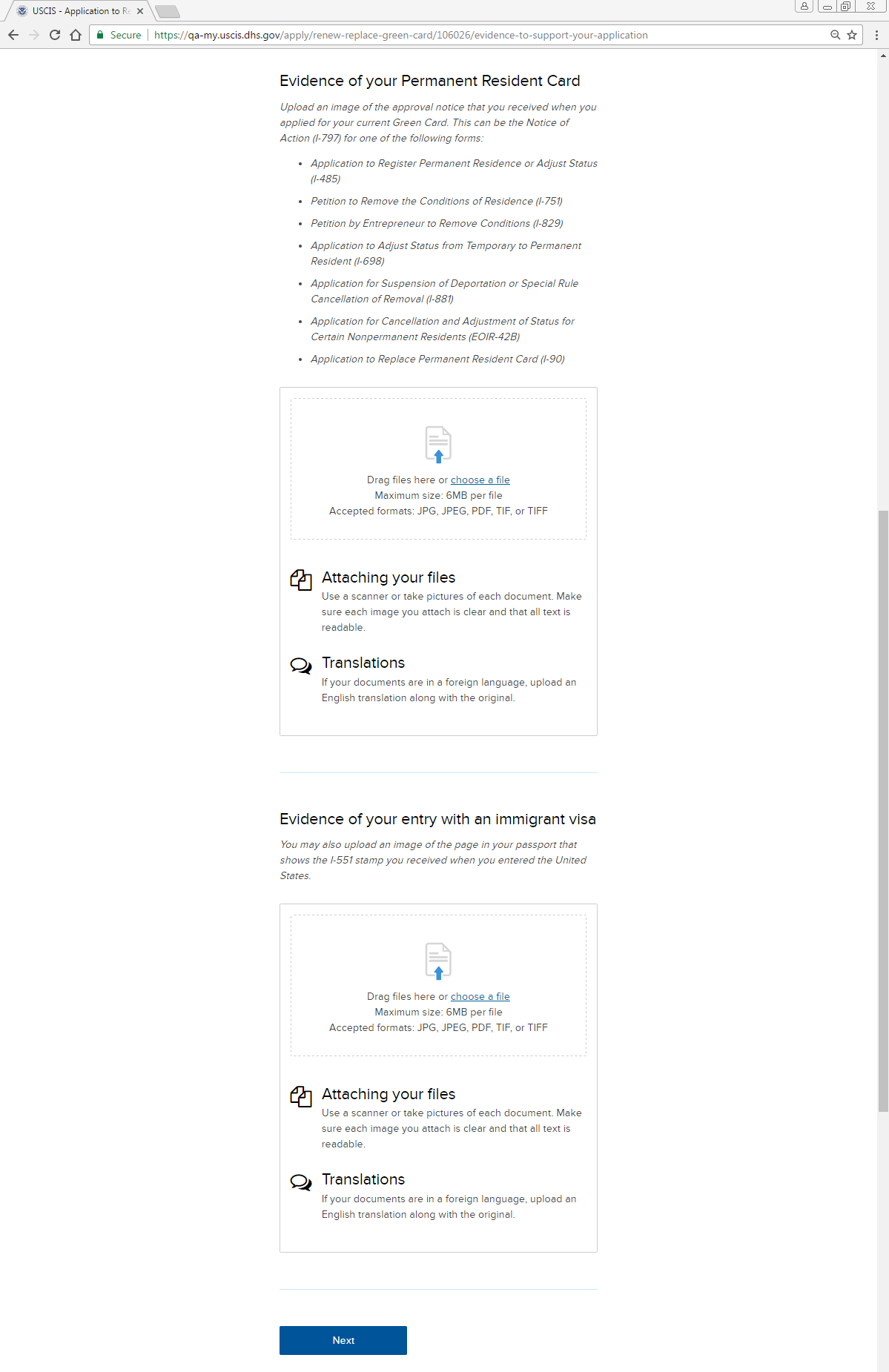 Evidence: Evidence of correct name or information uploader
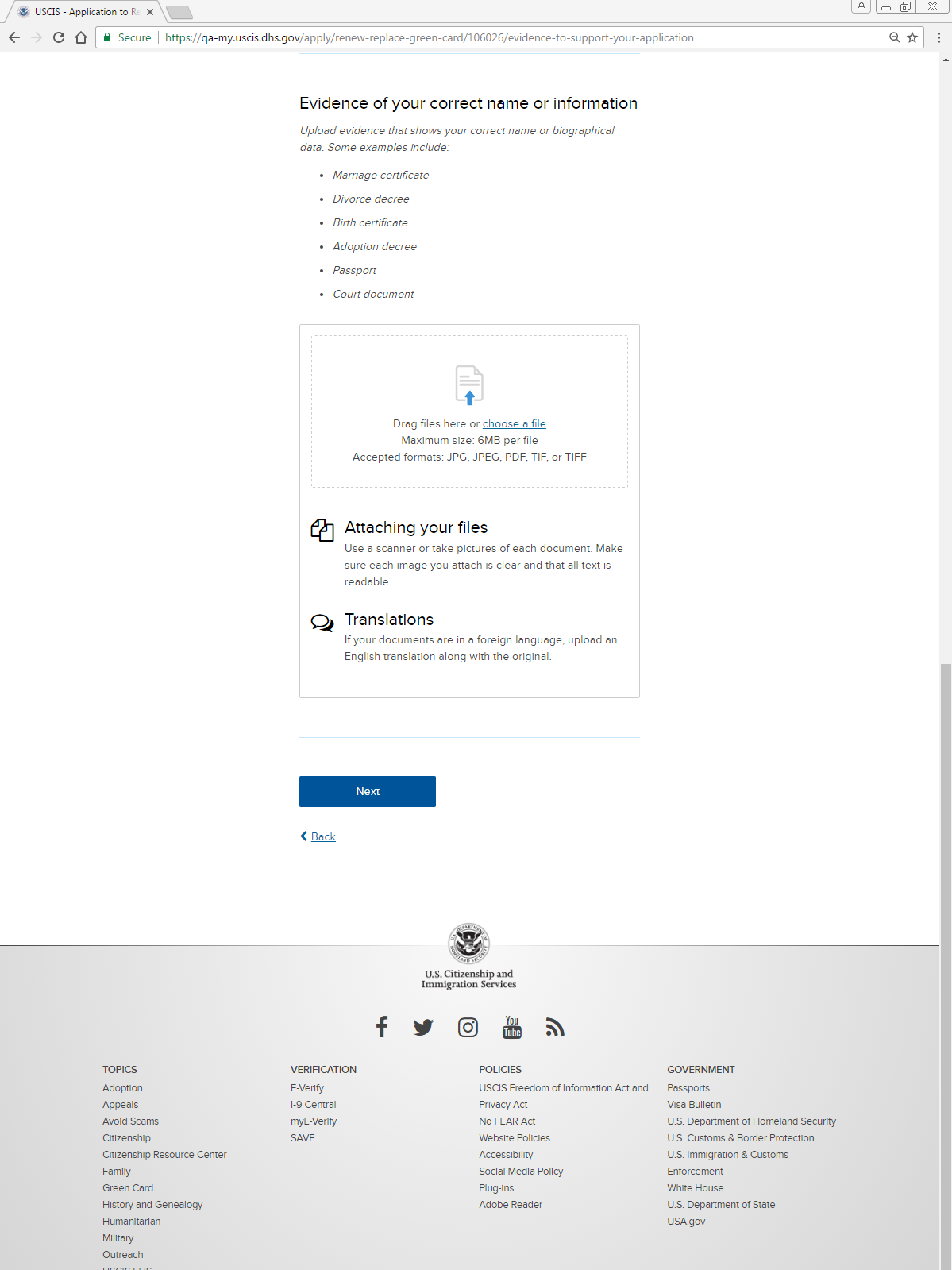 Evidence: Evidence of your name change uploader
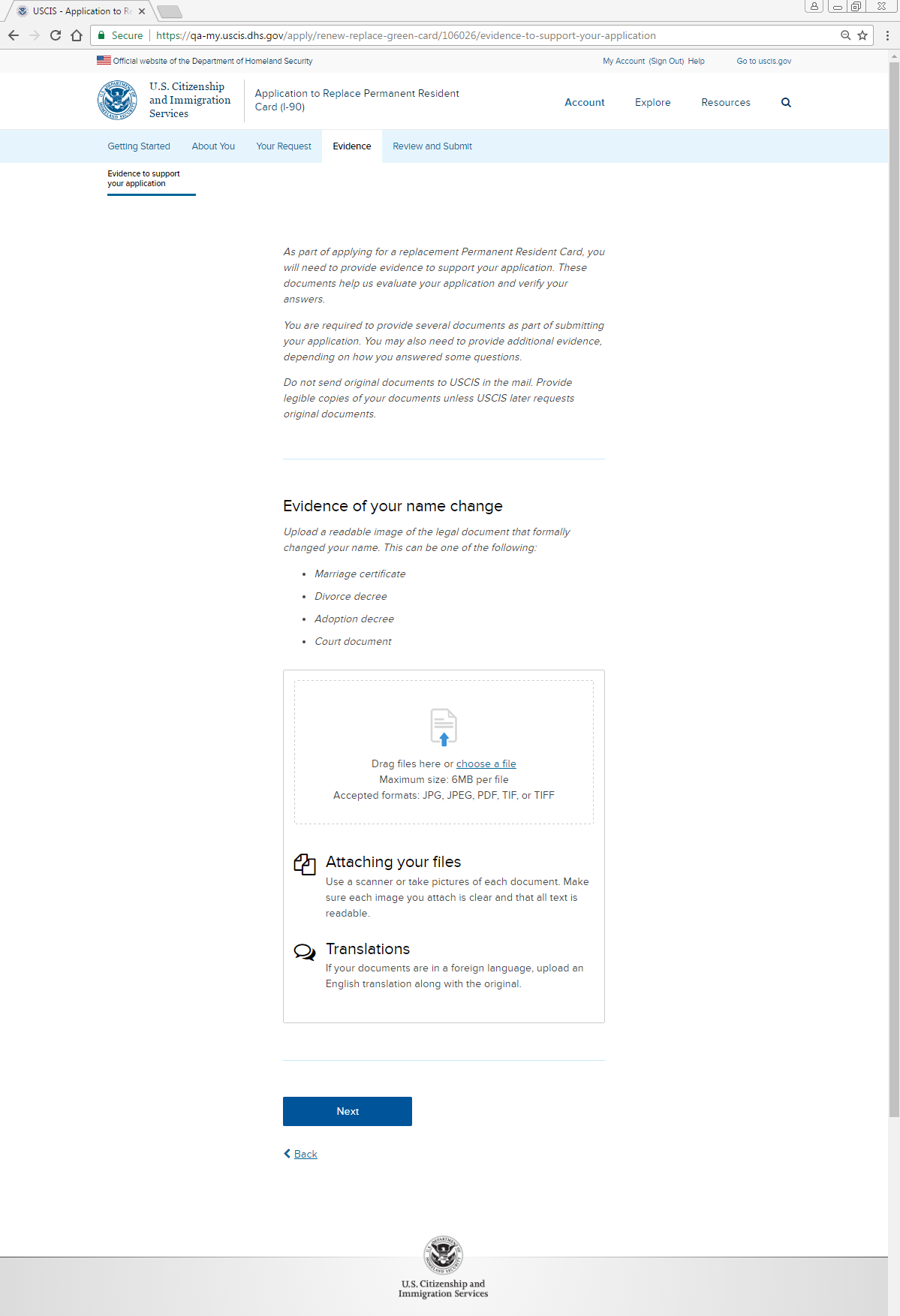 Evidence: Evidence of residence in the United States uploader
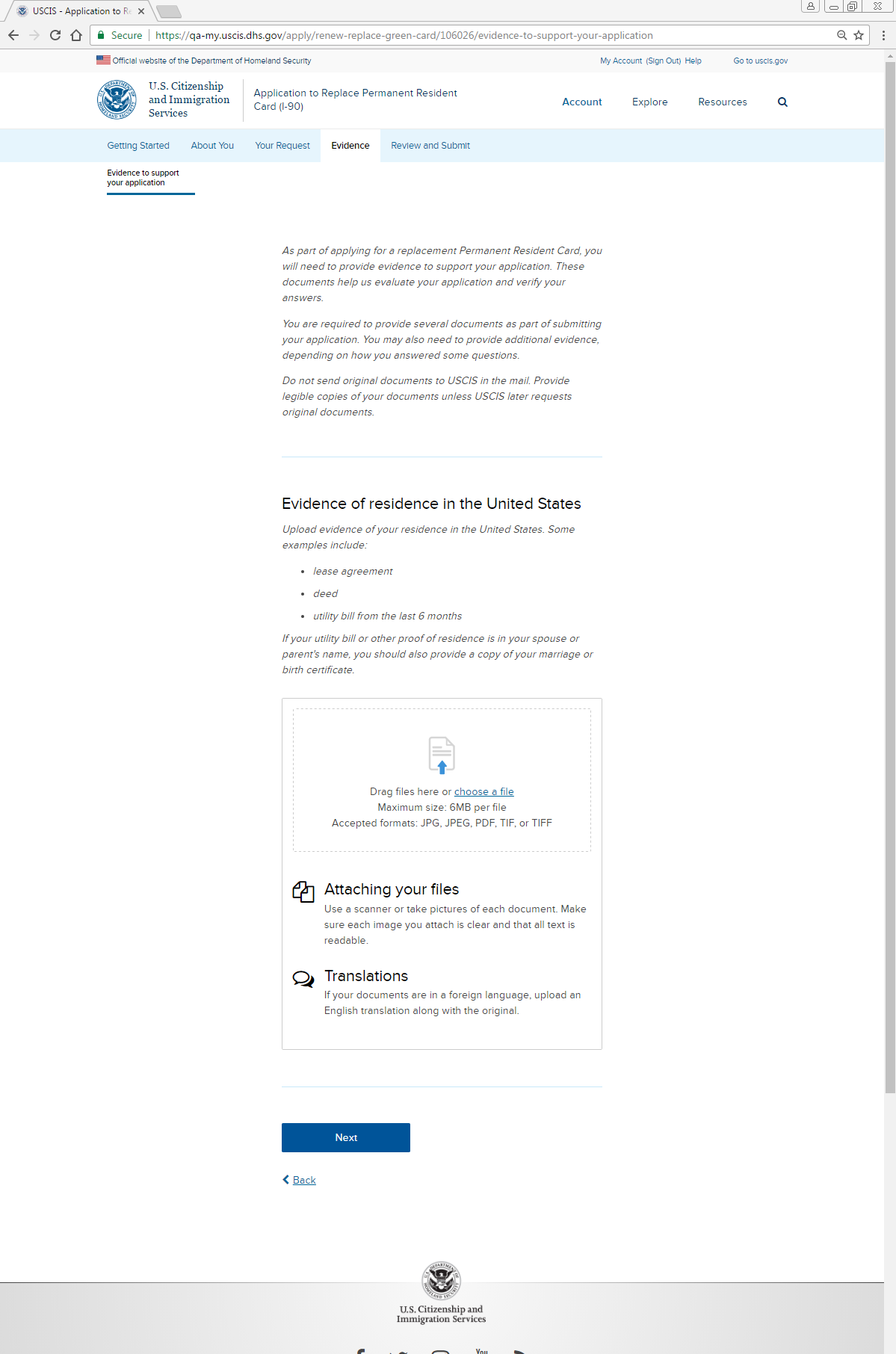 Evidence: Evidence of lawful permanent resident status uploader
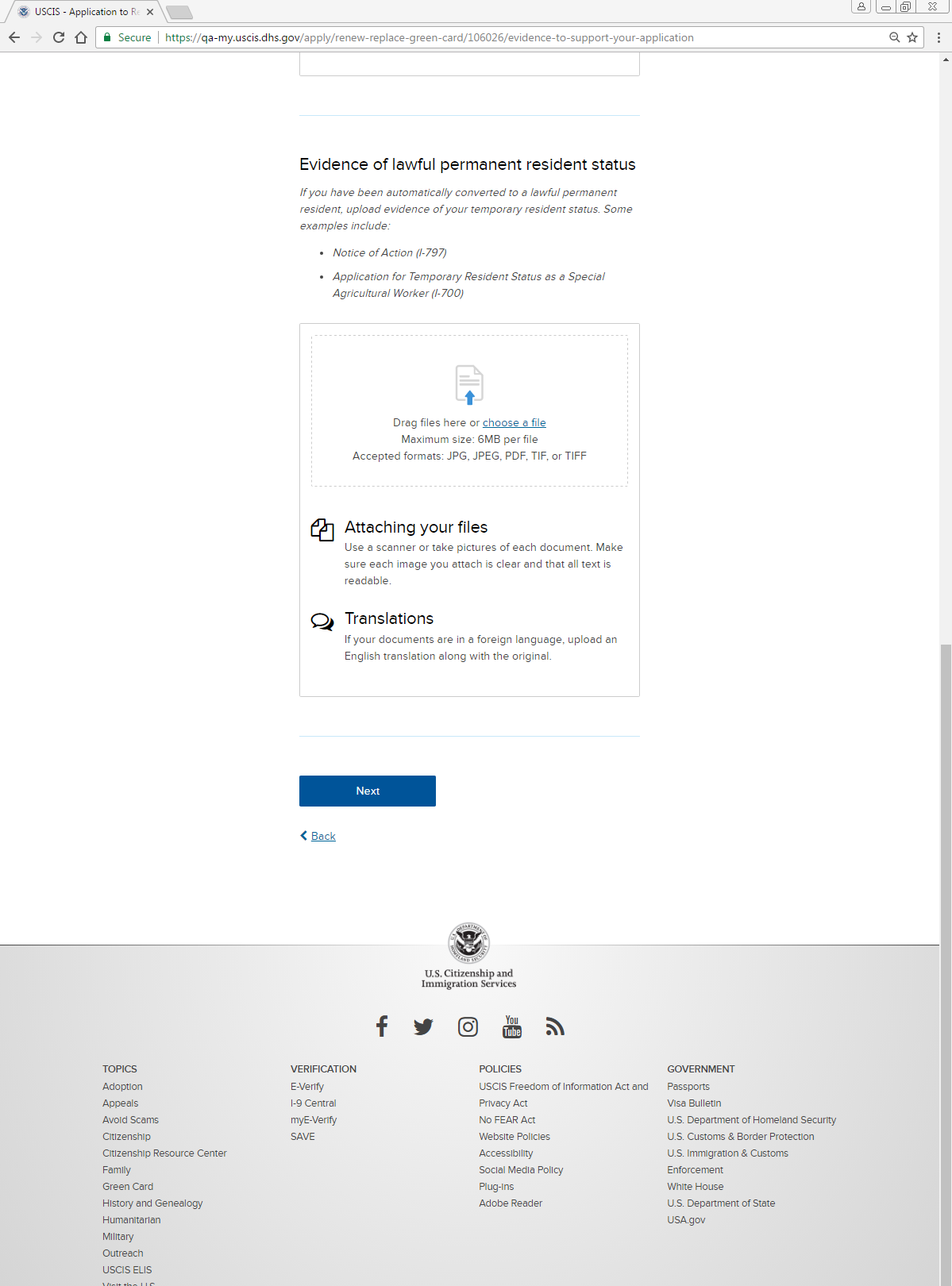 Evidence: Alert box (applies  to all uploaders)
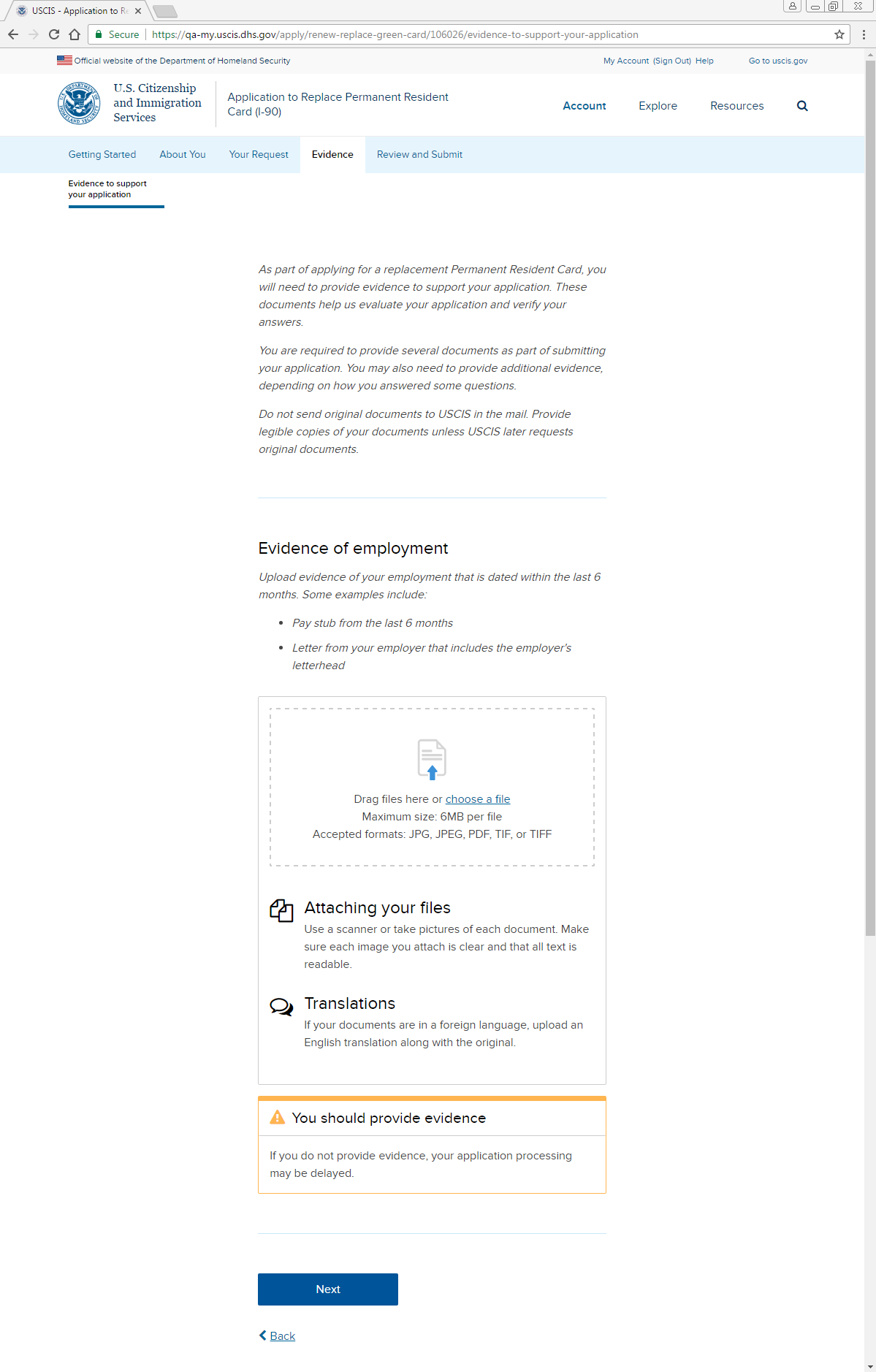 Review and Submit: Review your application
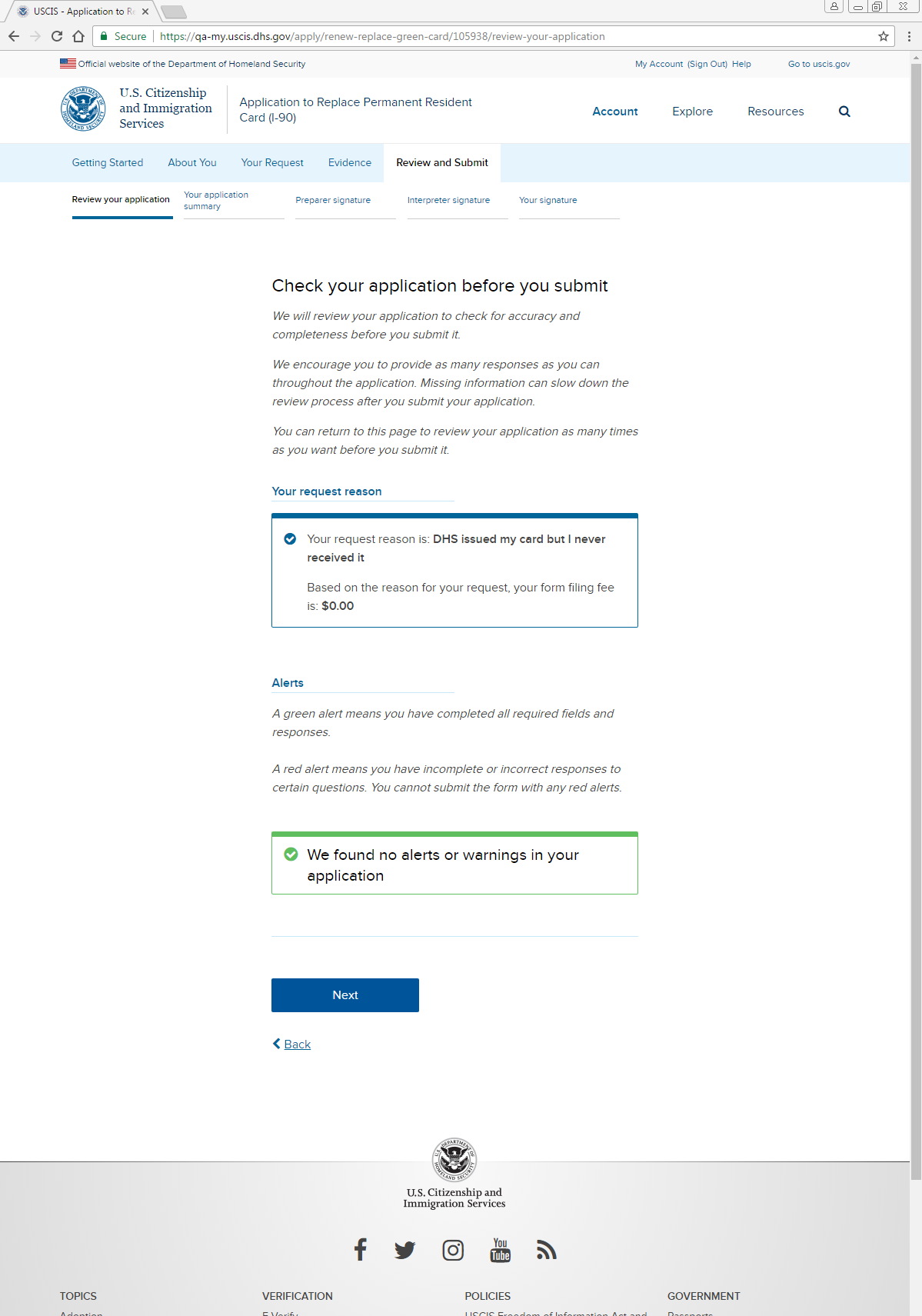 Review and Submit: Review your application – Alerts (applicant cannot proceed)
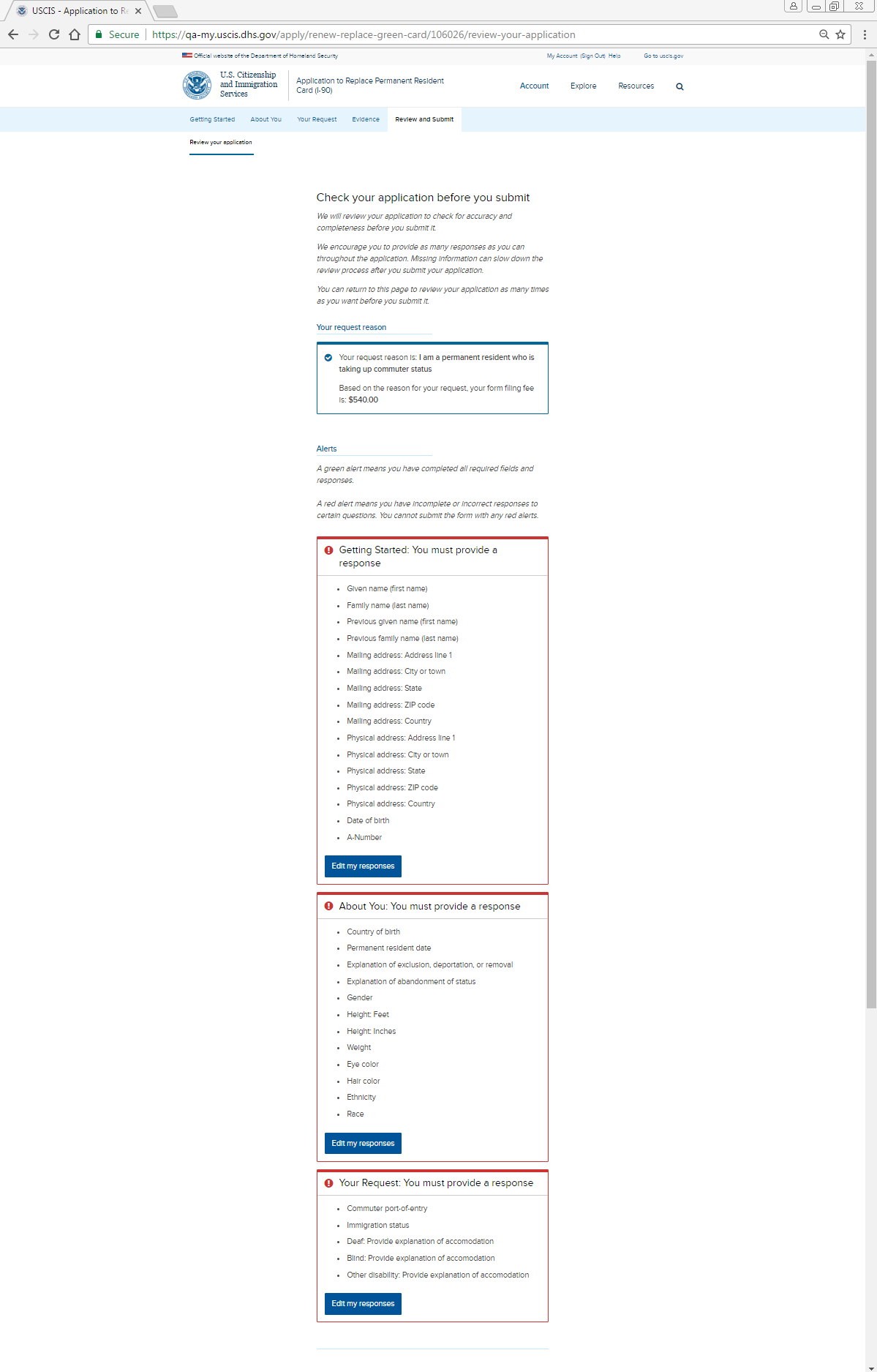 Review and Submit: Your application summary (screenshot 1)
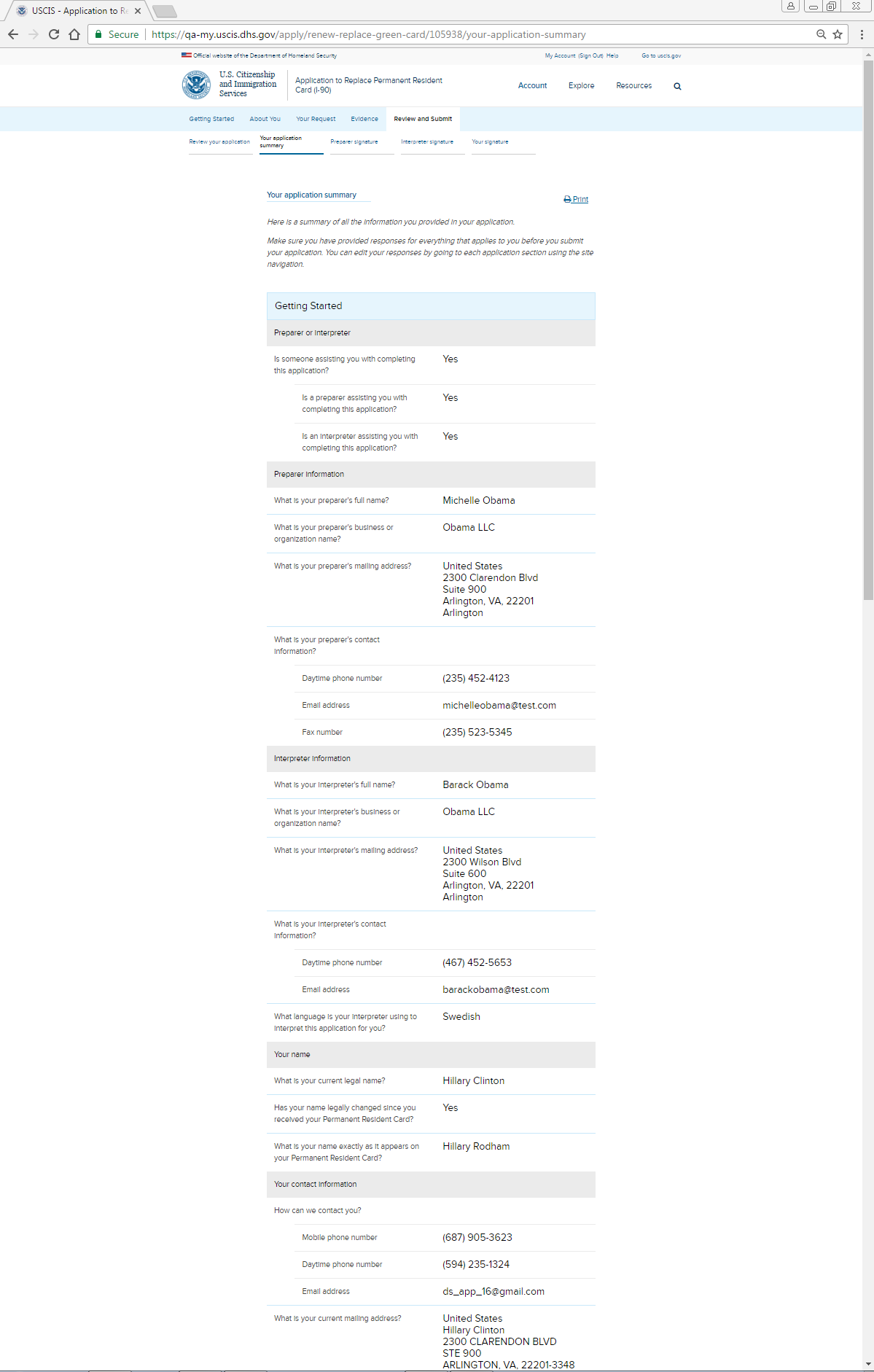 Review and Submit: Your application summary (screenshot 2)
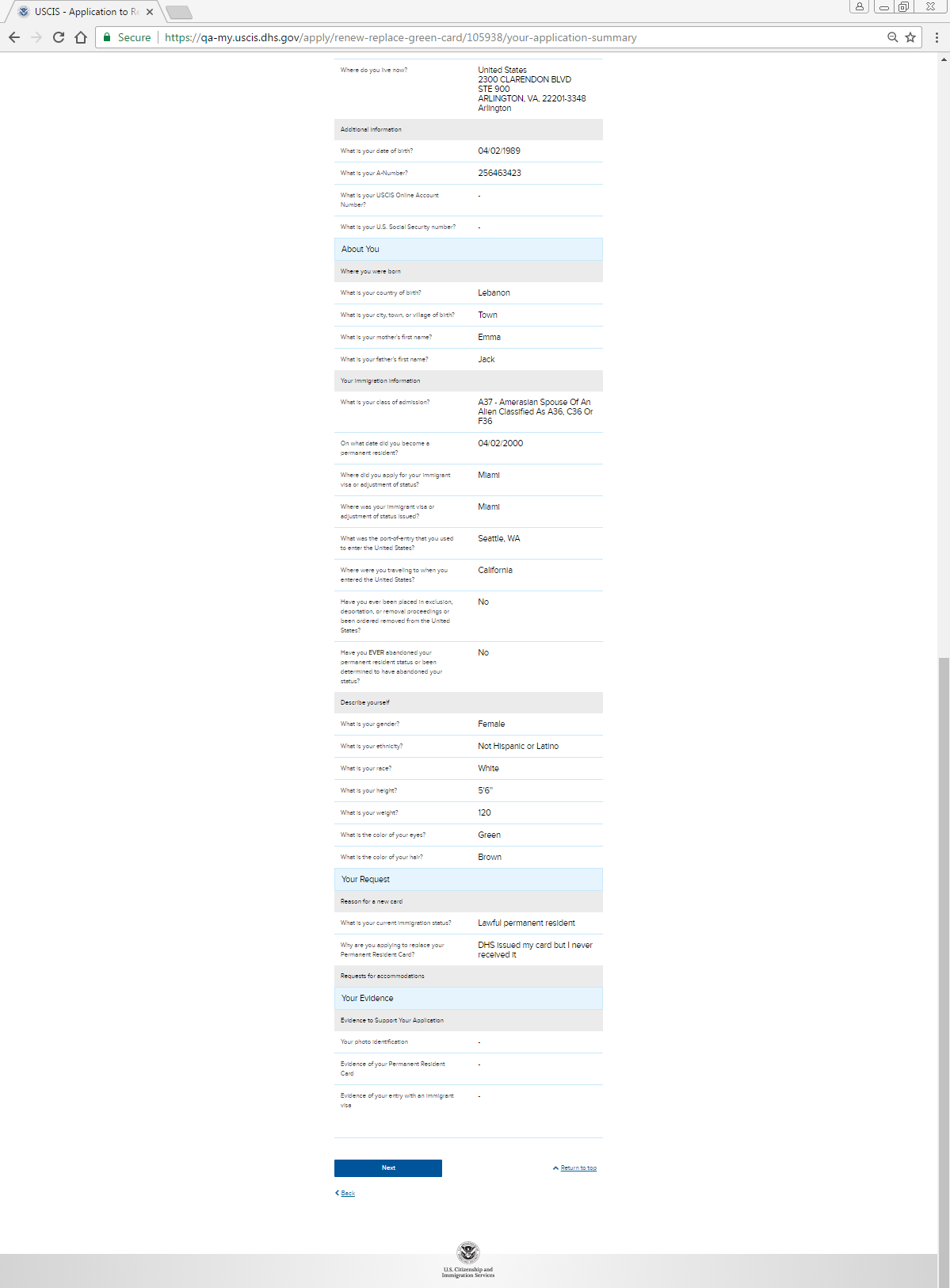 Review and Submit: Preparer signature
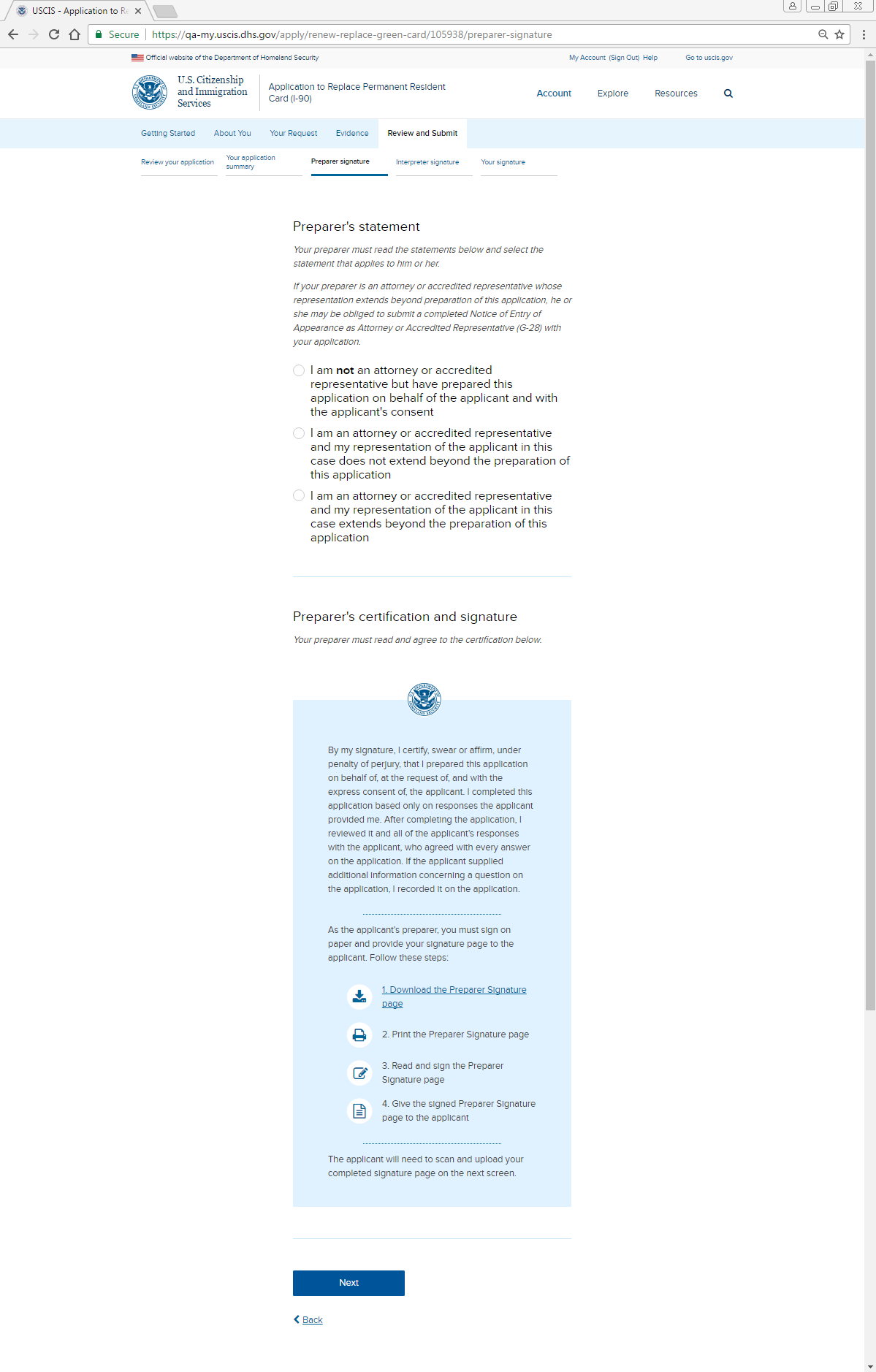 Review and Submit: Preparer signature - Alert
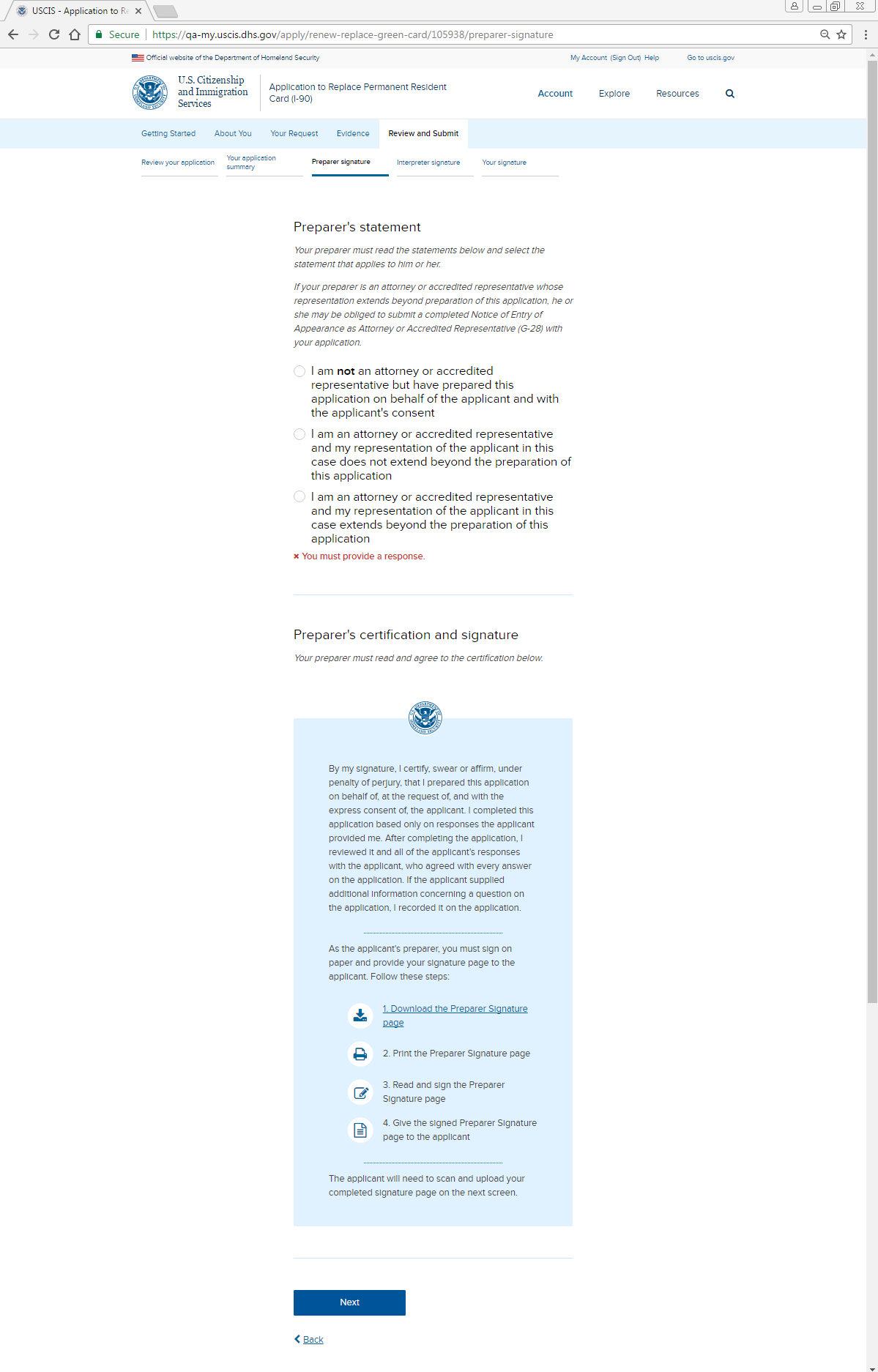 Review and Submit: Preparer signature: Upload
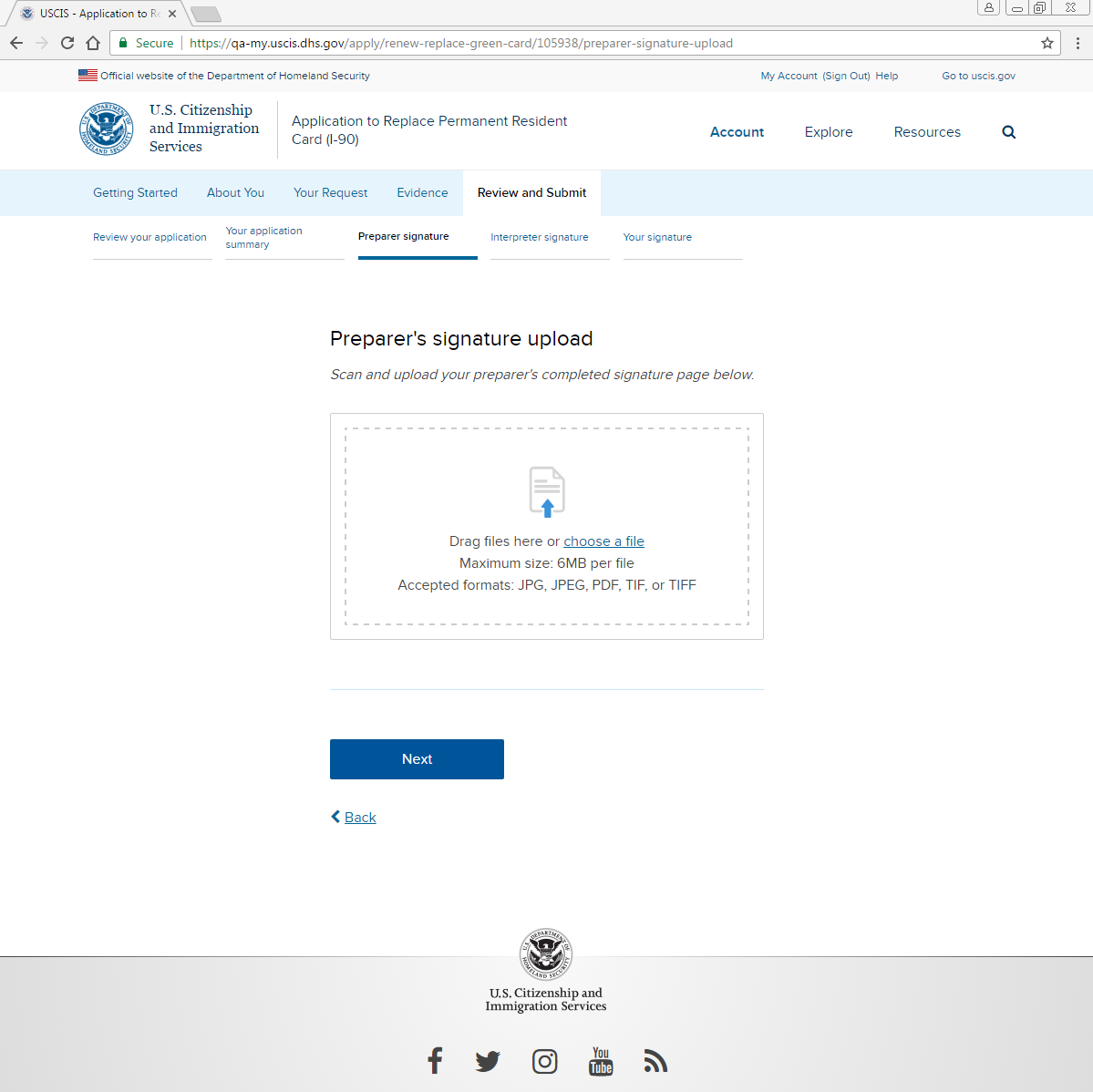 Review and Submit: Preparer signature: Uploader alert
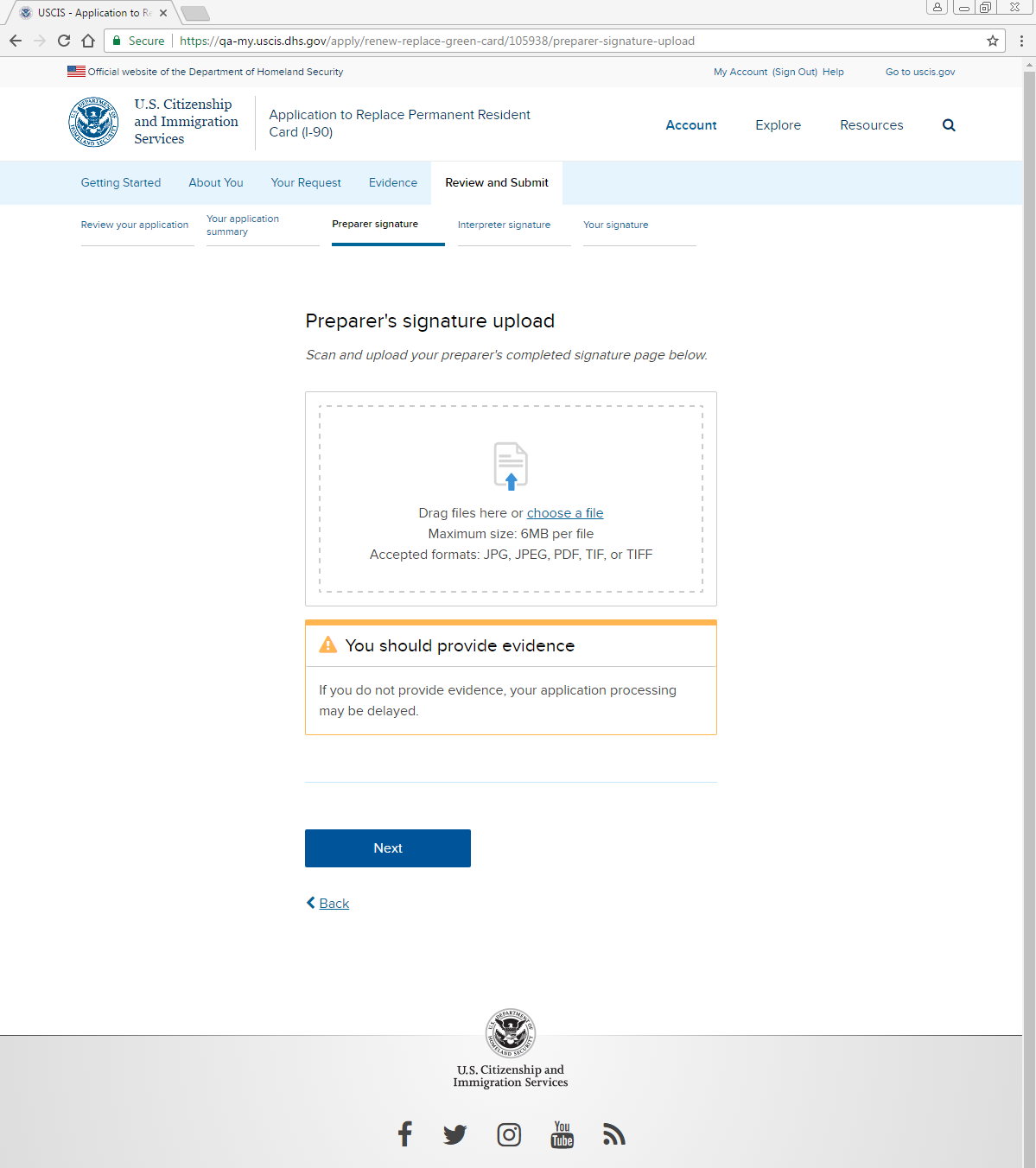 Review and Submit: Interpreter signature
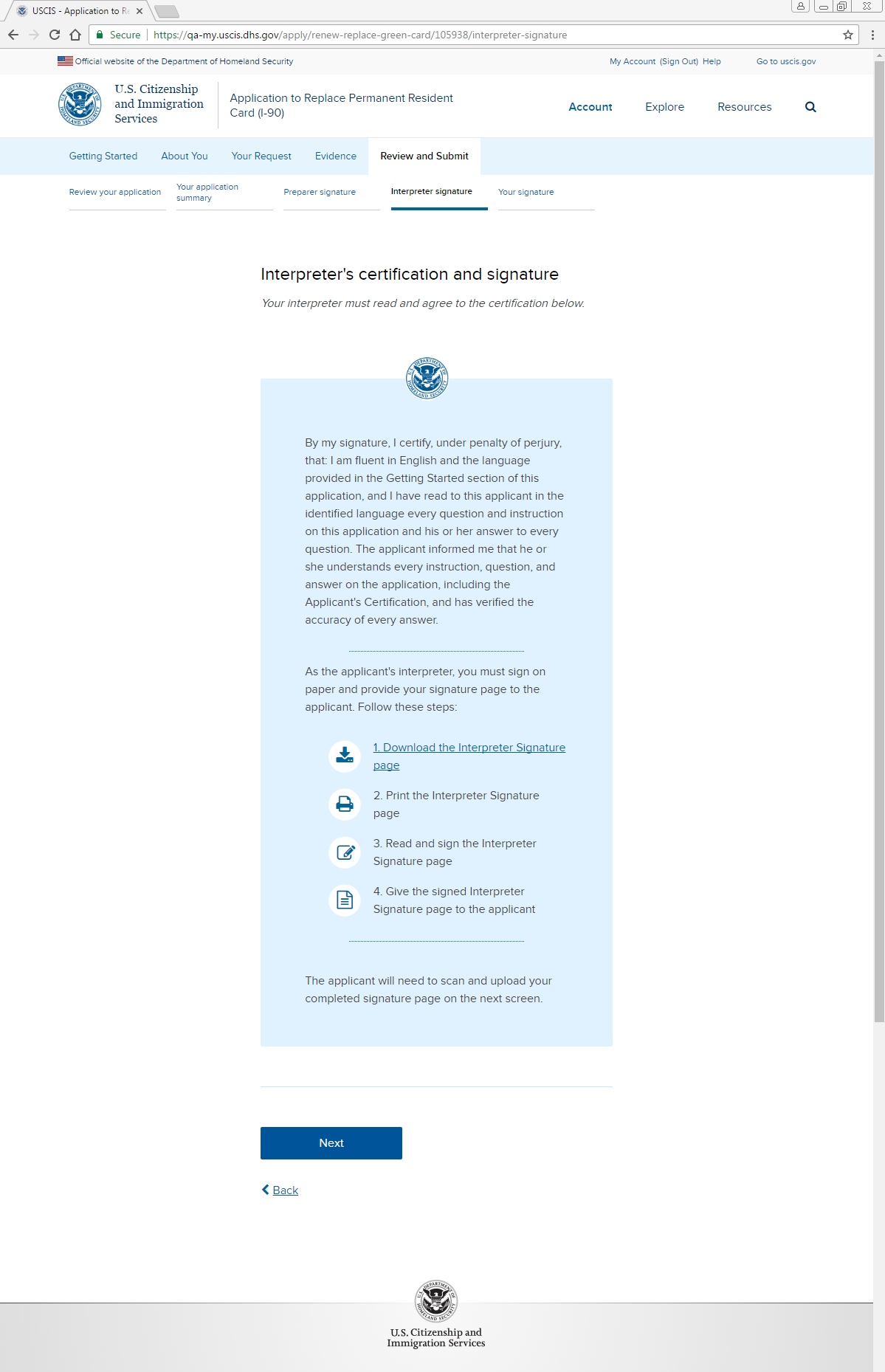 Review and Submit: Interpreter signature: Upload
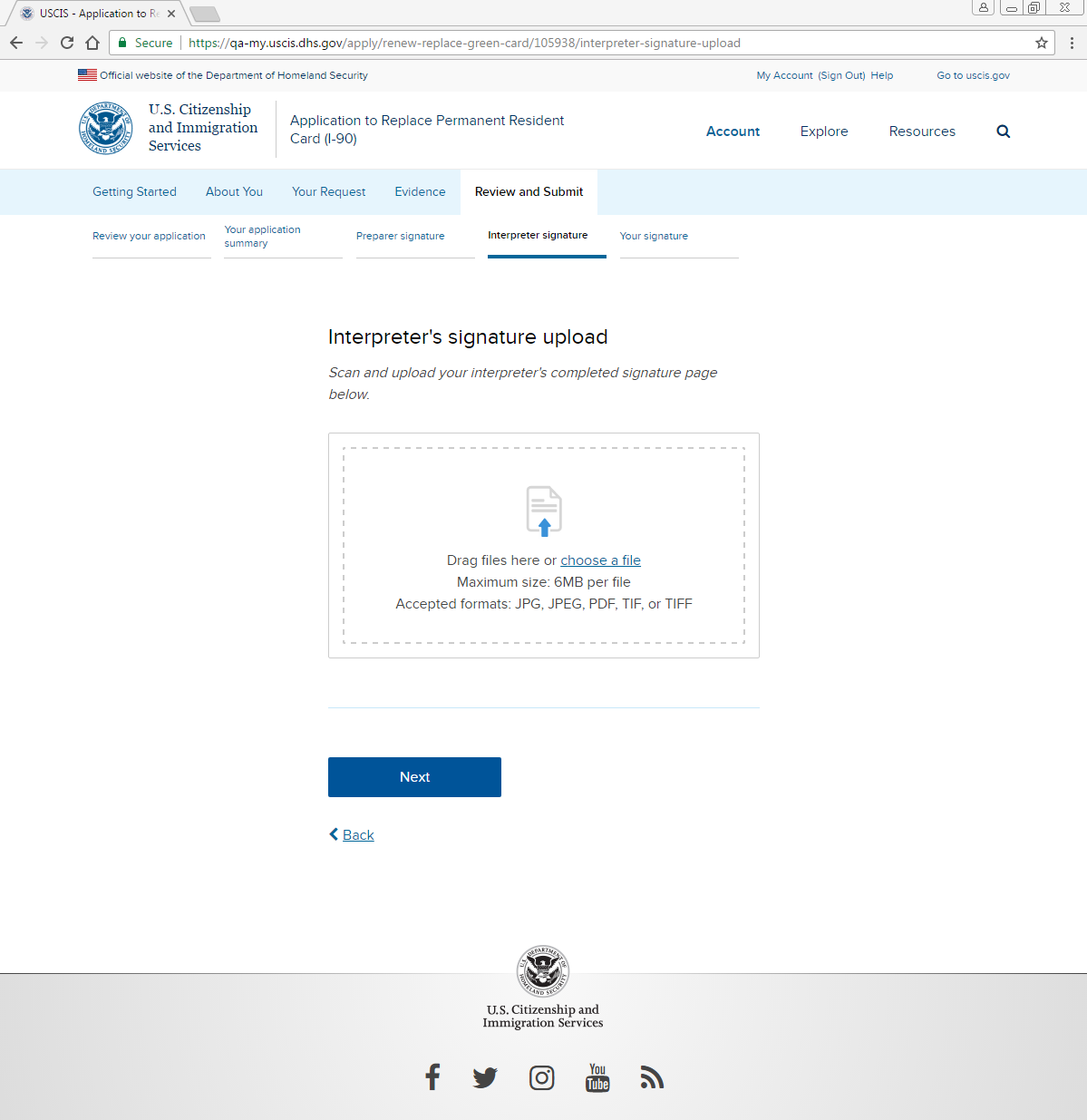 Review and Submit: Interpreter signature: Uploader alert
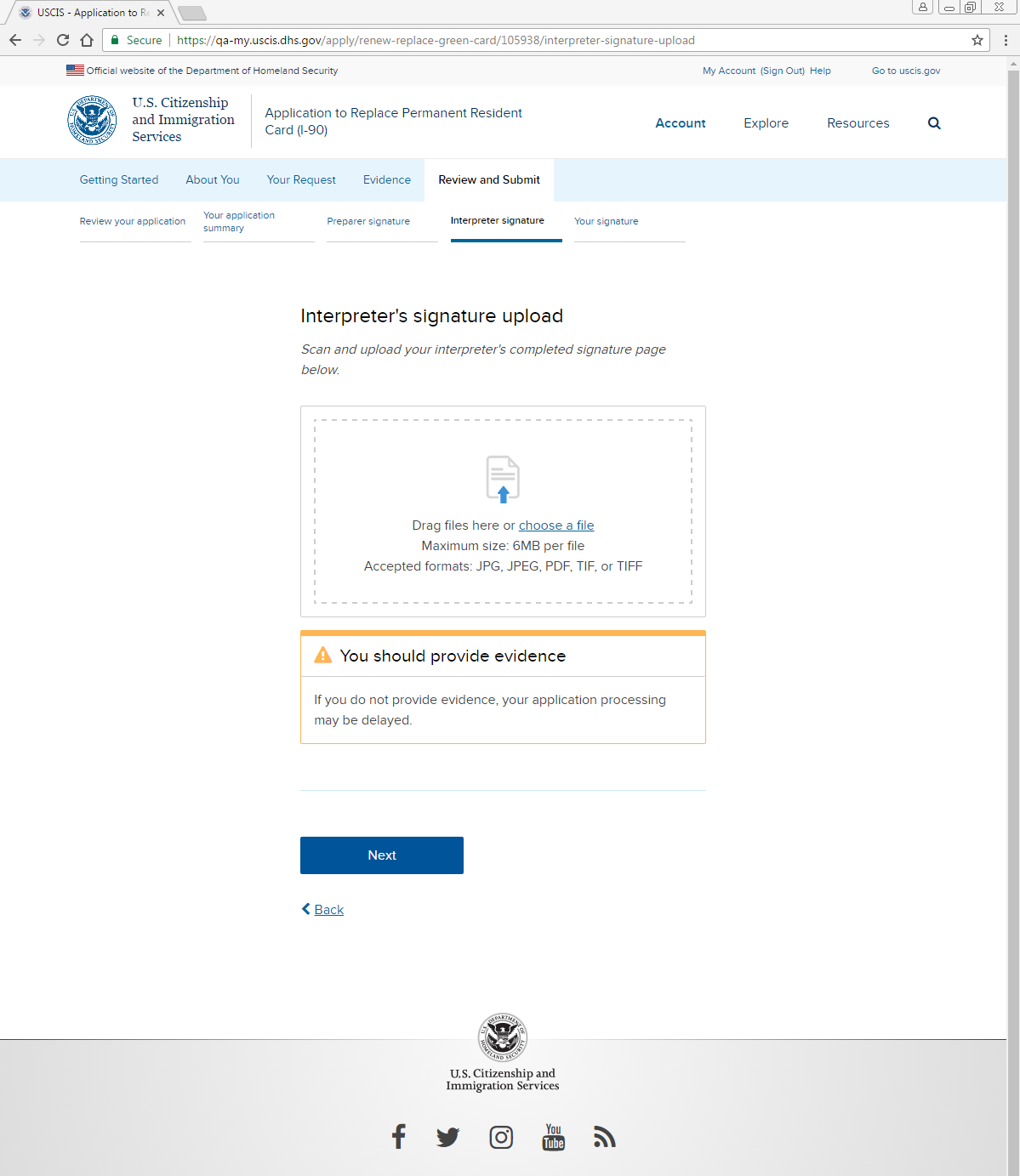 Review and Submit: Your signature: Statements regarding preparer, interpreter
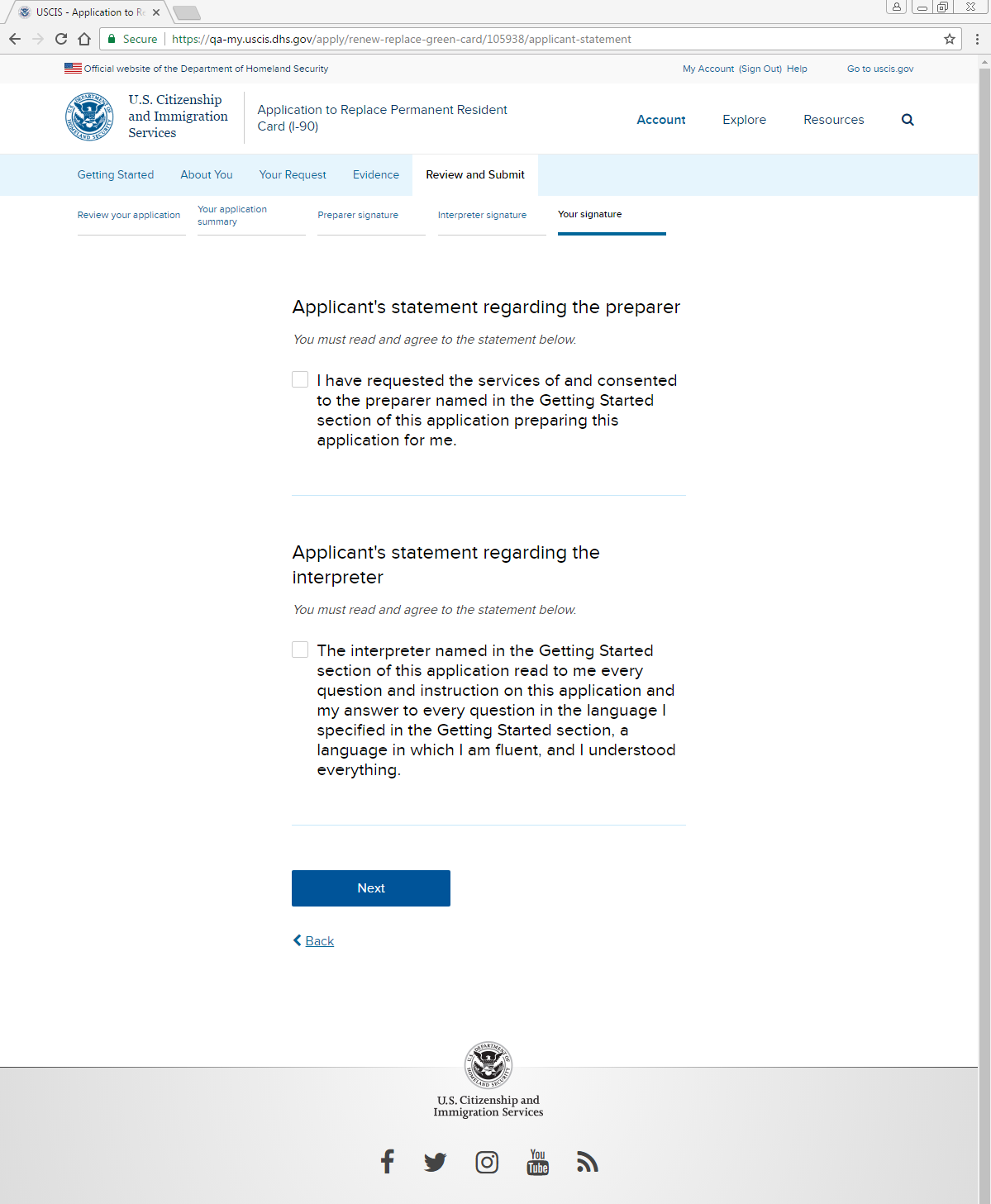 Review and Submit: Your signature: Applicant certification and signature
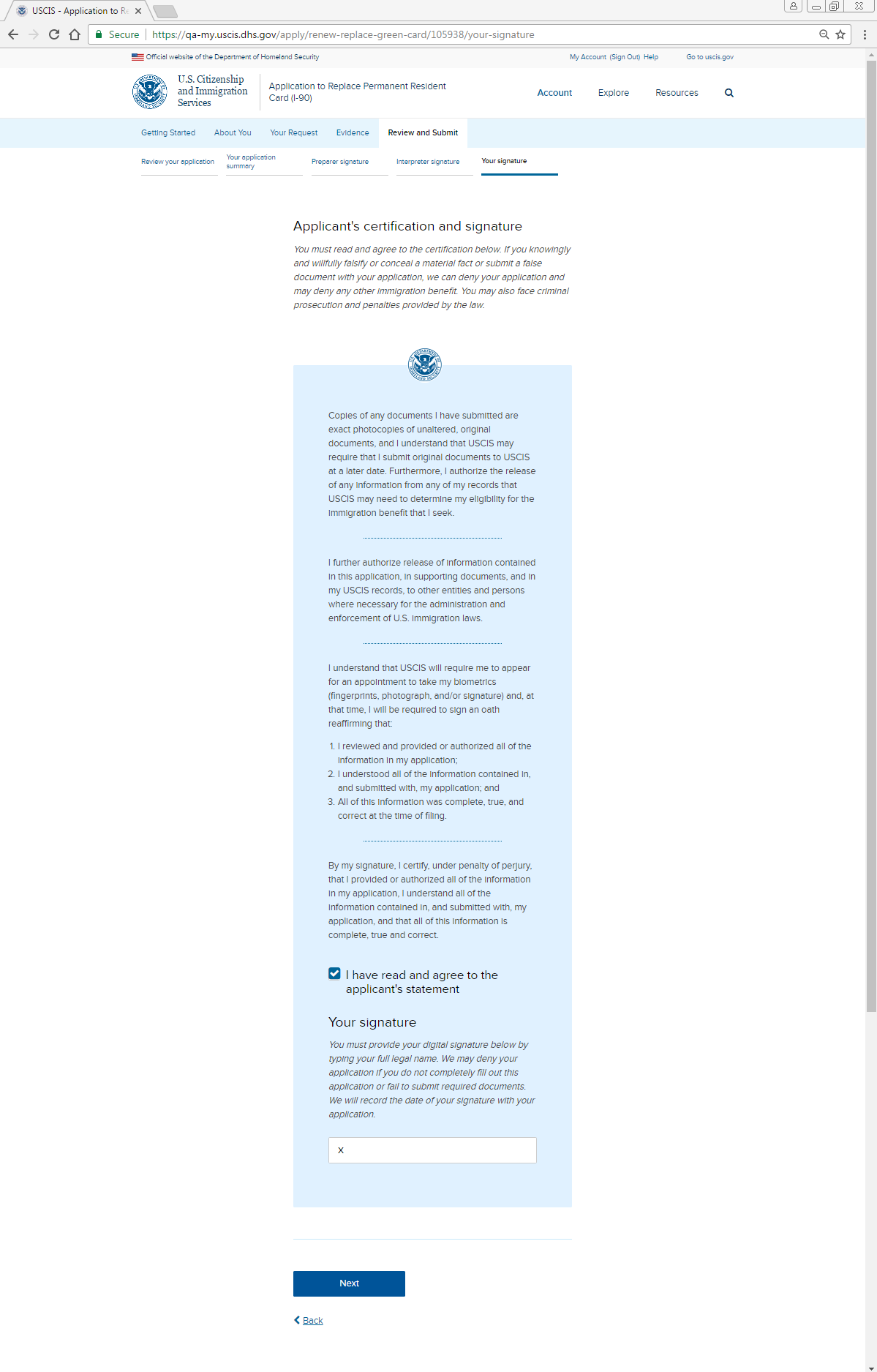 Review and Submit: Pay and Submit
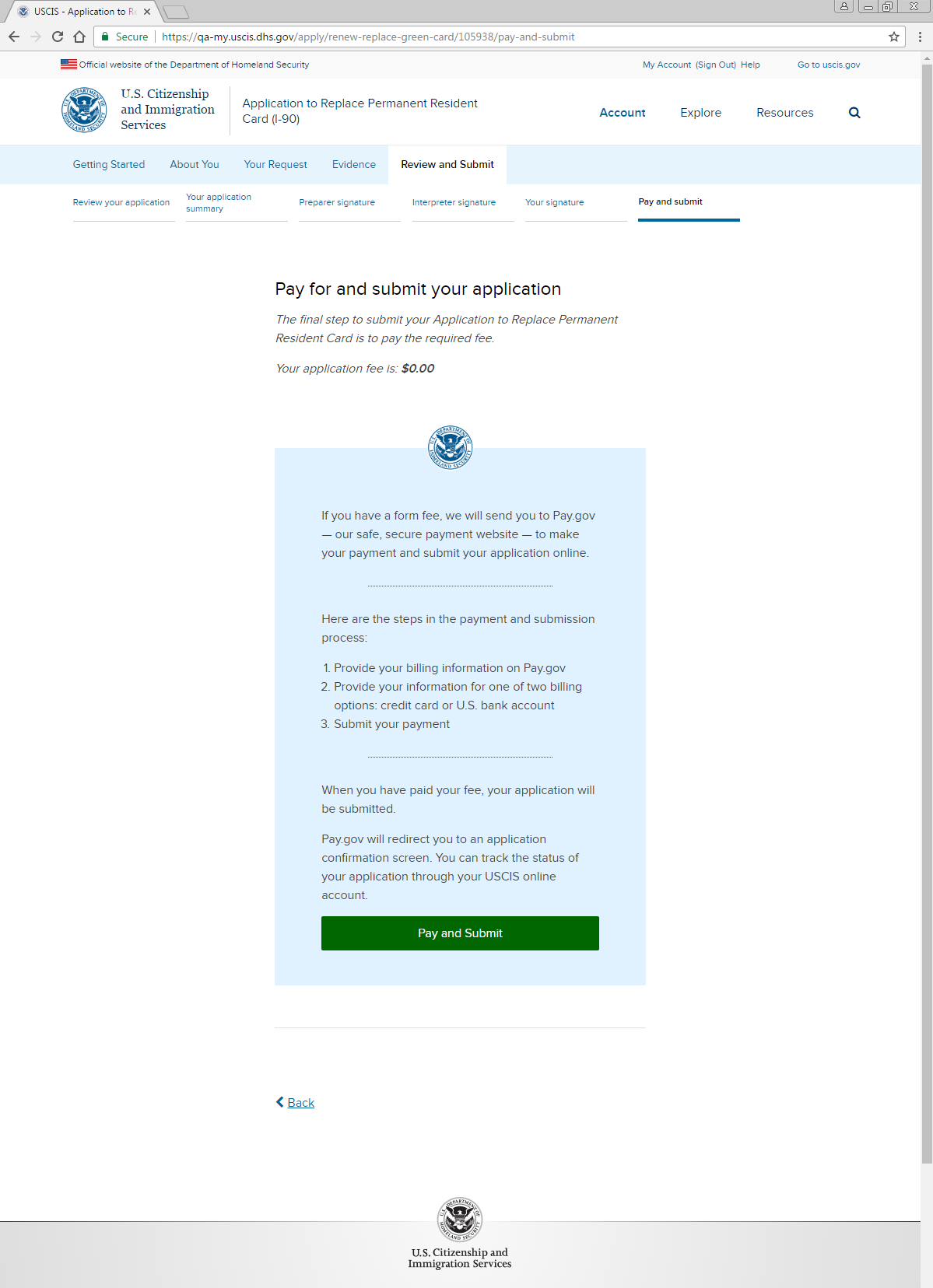